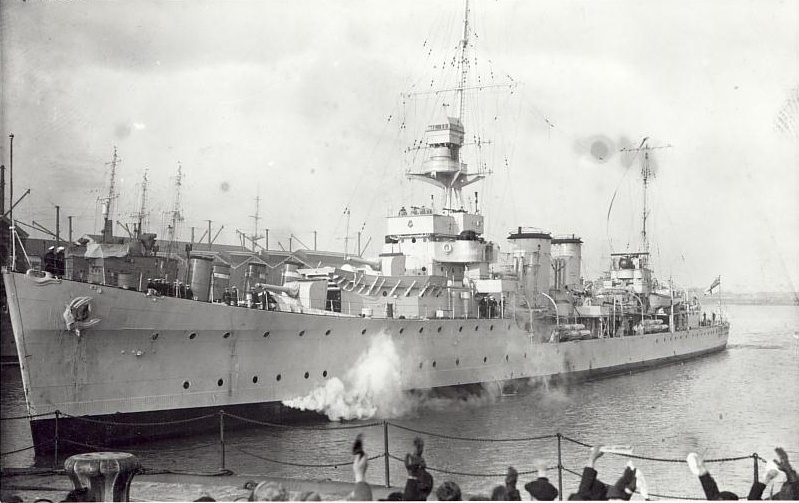 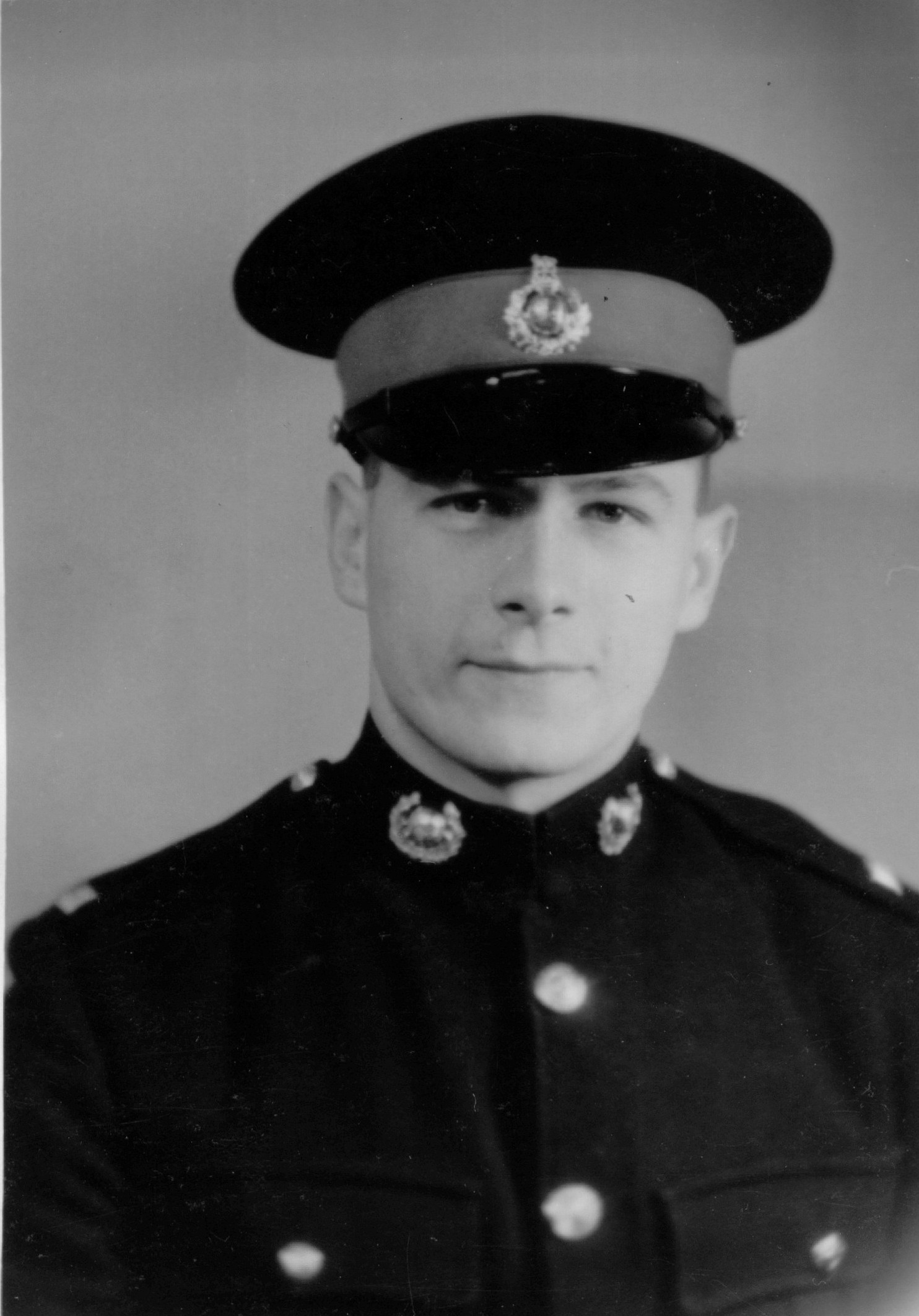 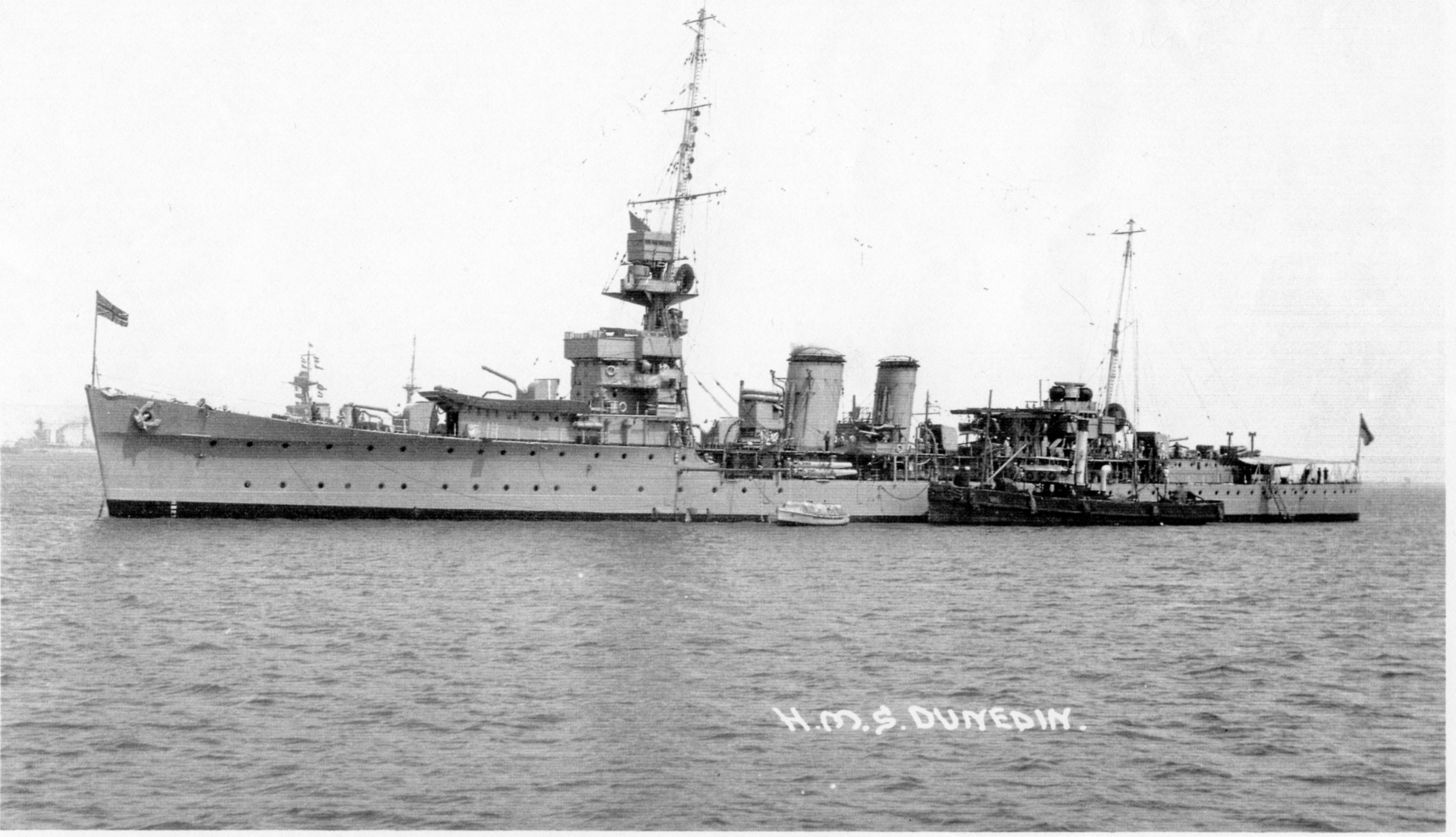 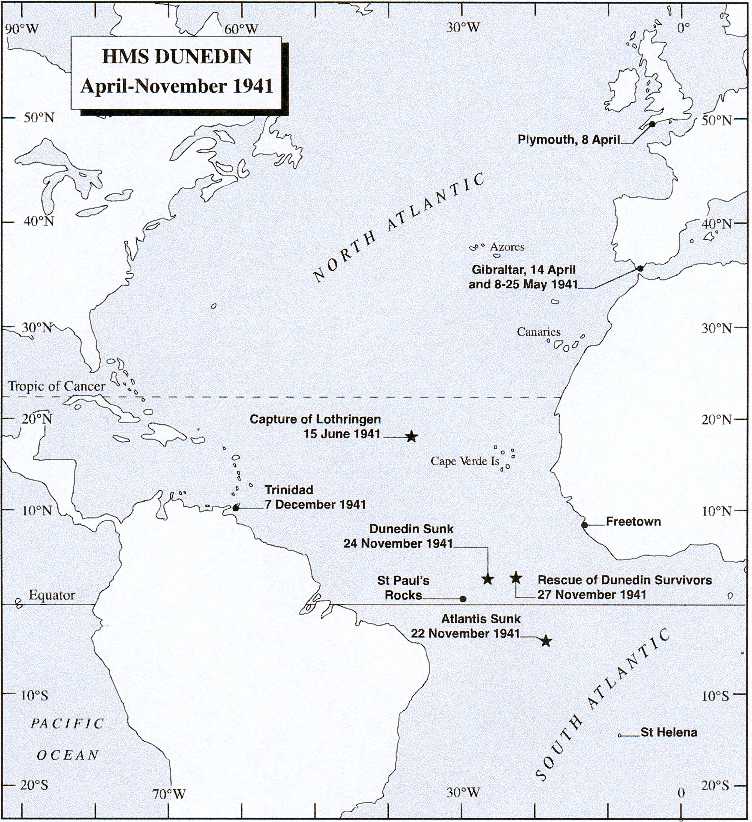 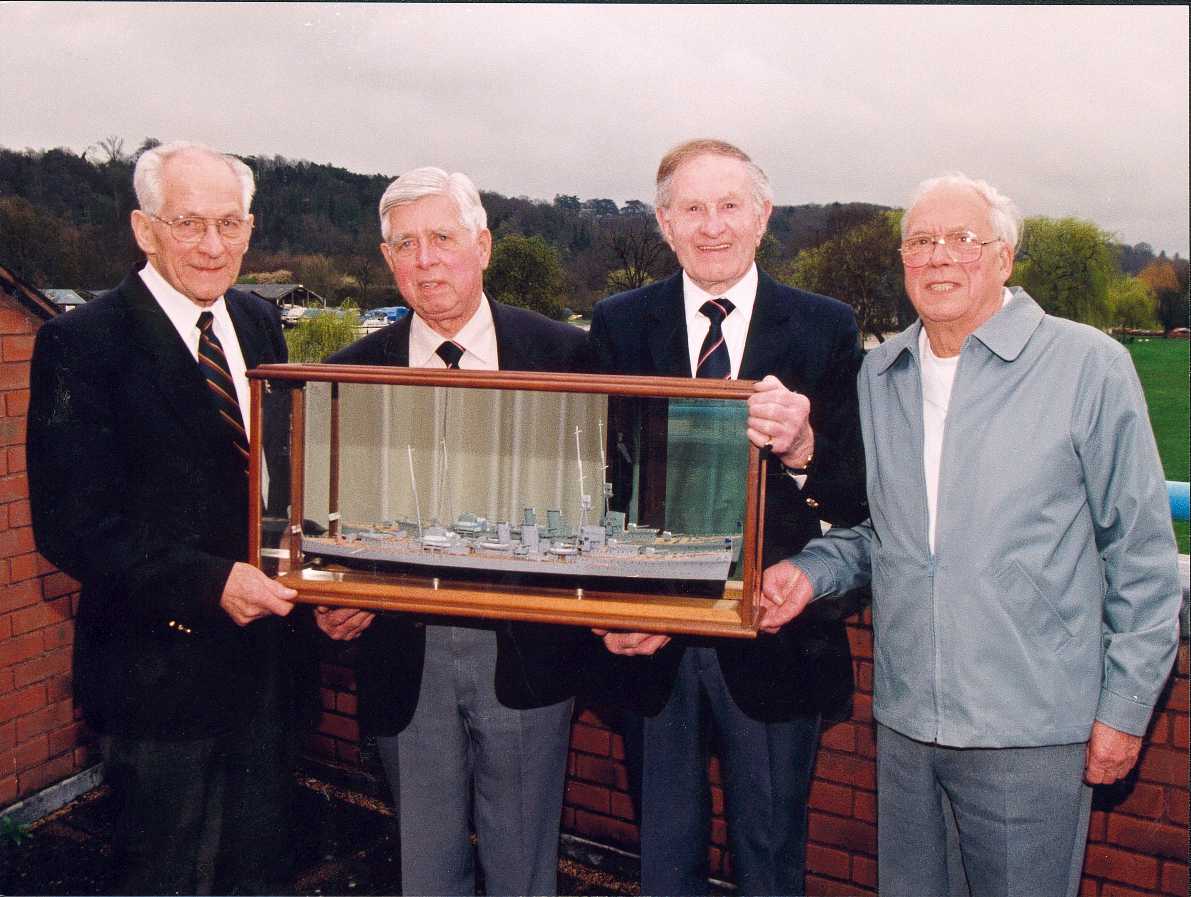 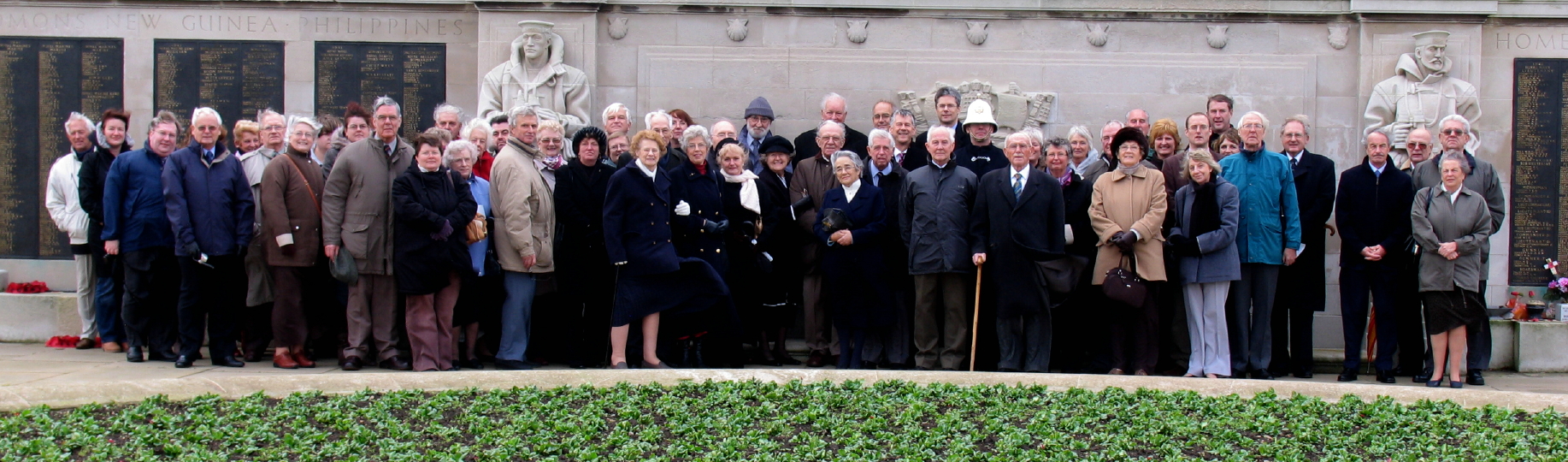 [Speaker Notes: November 2006]
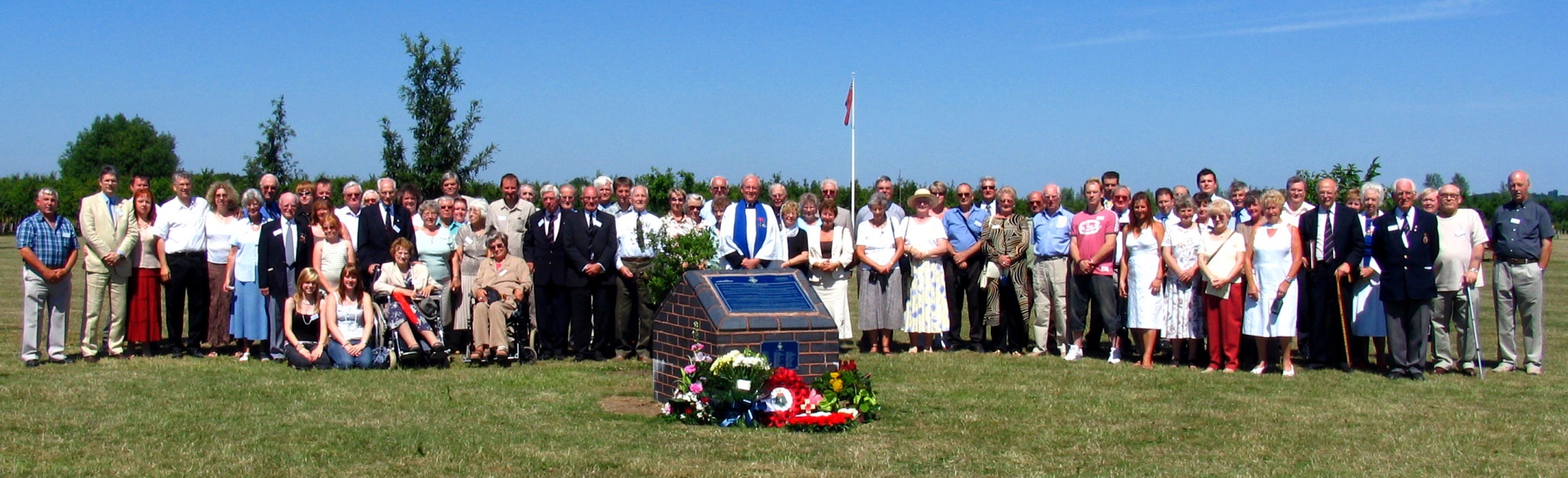 [Speaker Notes: National Arboretum 2006]
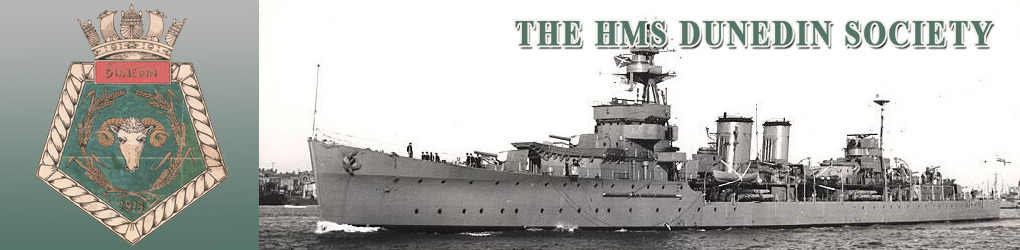 www.hmsdunedin.co.uk
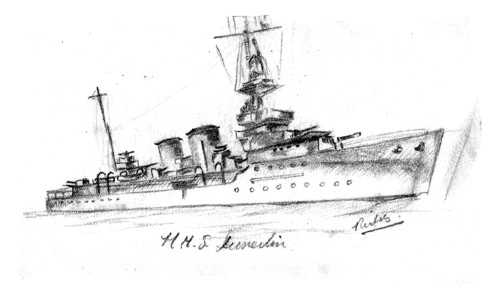 Specifications
Displacement 4,850 tons
Length 472 ft 3in
Beam 46ft 3in
Speed 29 knots
Range 6,700 nautical miles at 10 knots
Armaments 6 x 6-in guns, 3 x 4-in guns, 12 x 21-in torpedoes
Compliment 450 (480 at time of sinking)
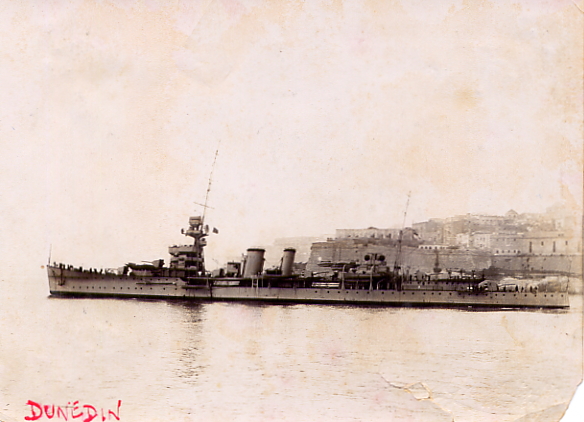 [Speaker Notes: Malta]
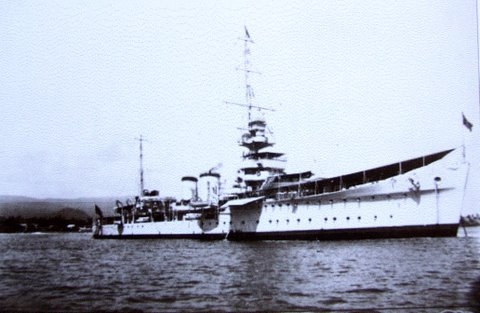 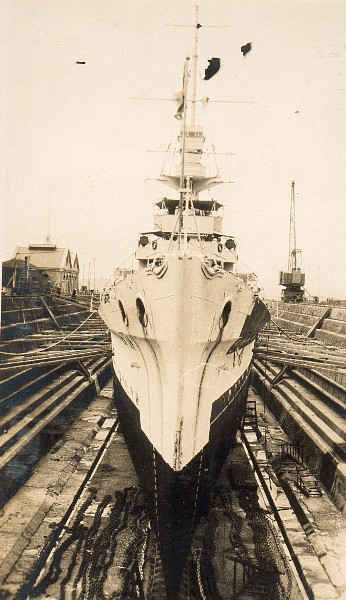 [Speaker Notes: Sept 1928 – probably Auckland]
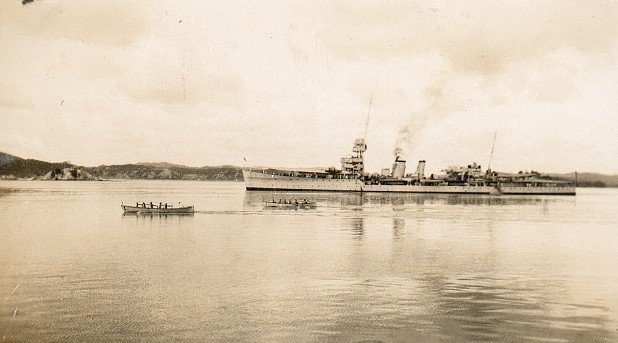 [Speaker Notes: 5th February 1929 – probably Auckland]
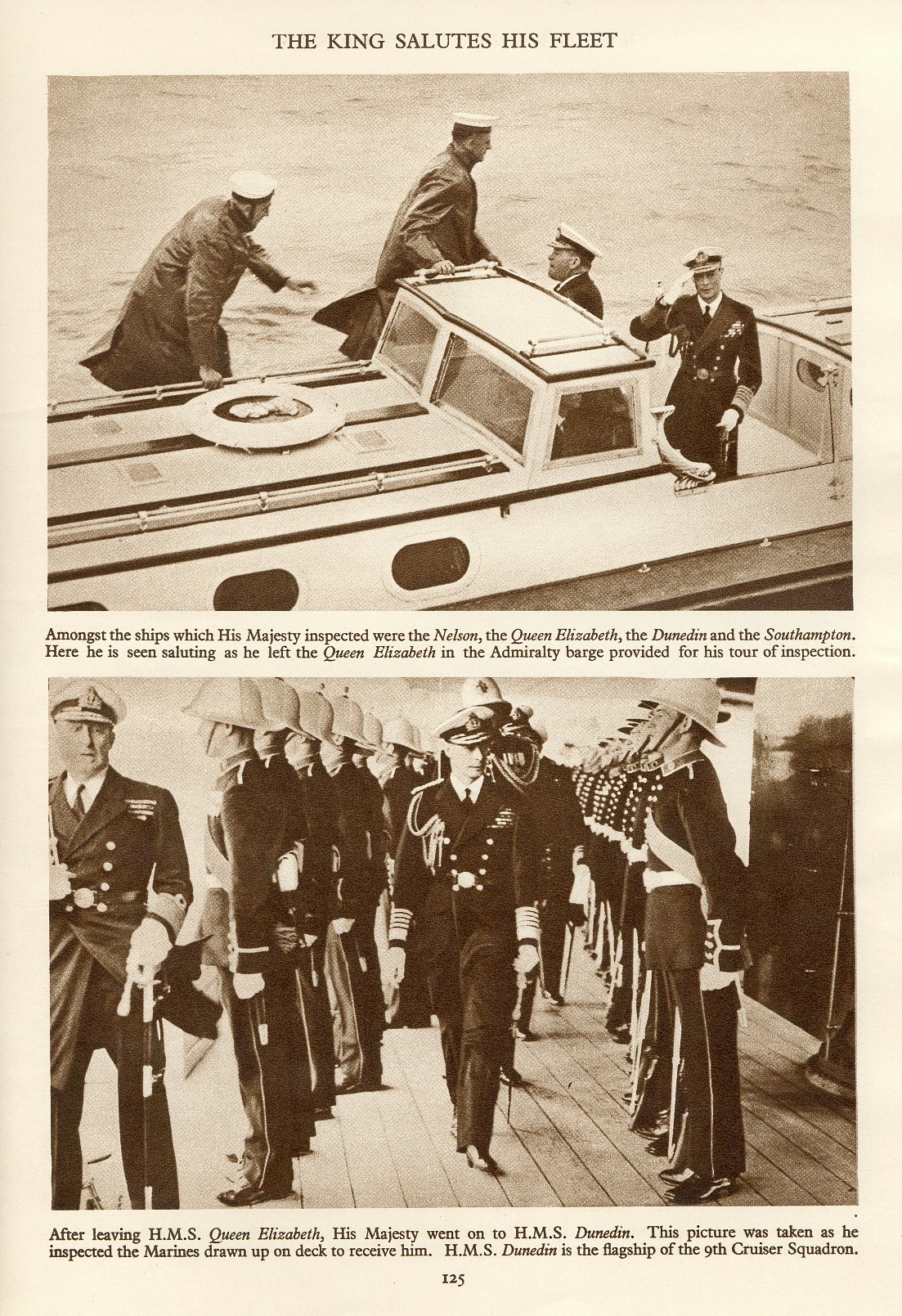 [Speaker Notes: George VI 1937]
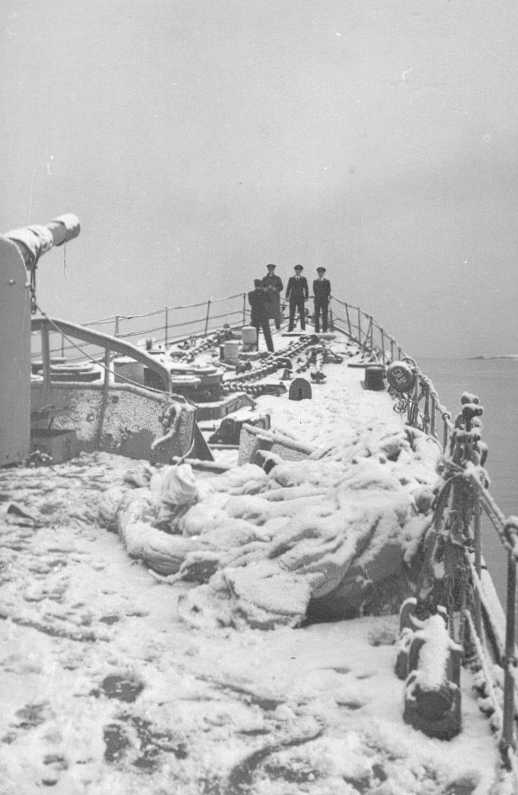 [Speaker Notes: Northern Patrol – Scapa Flow 25 or 31 Dec 1939]
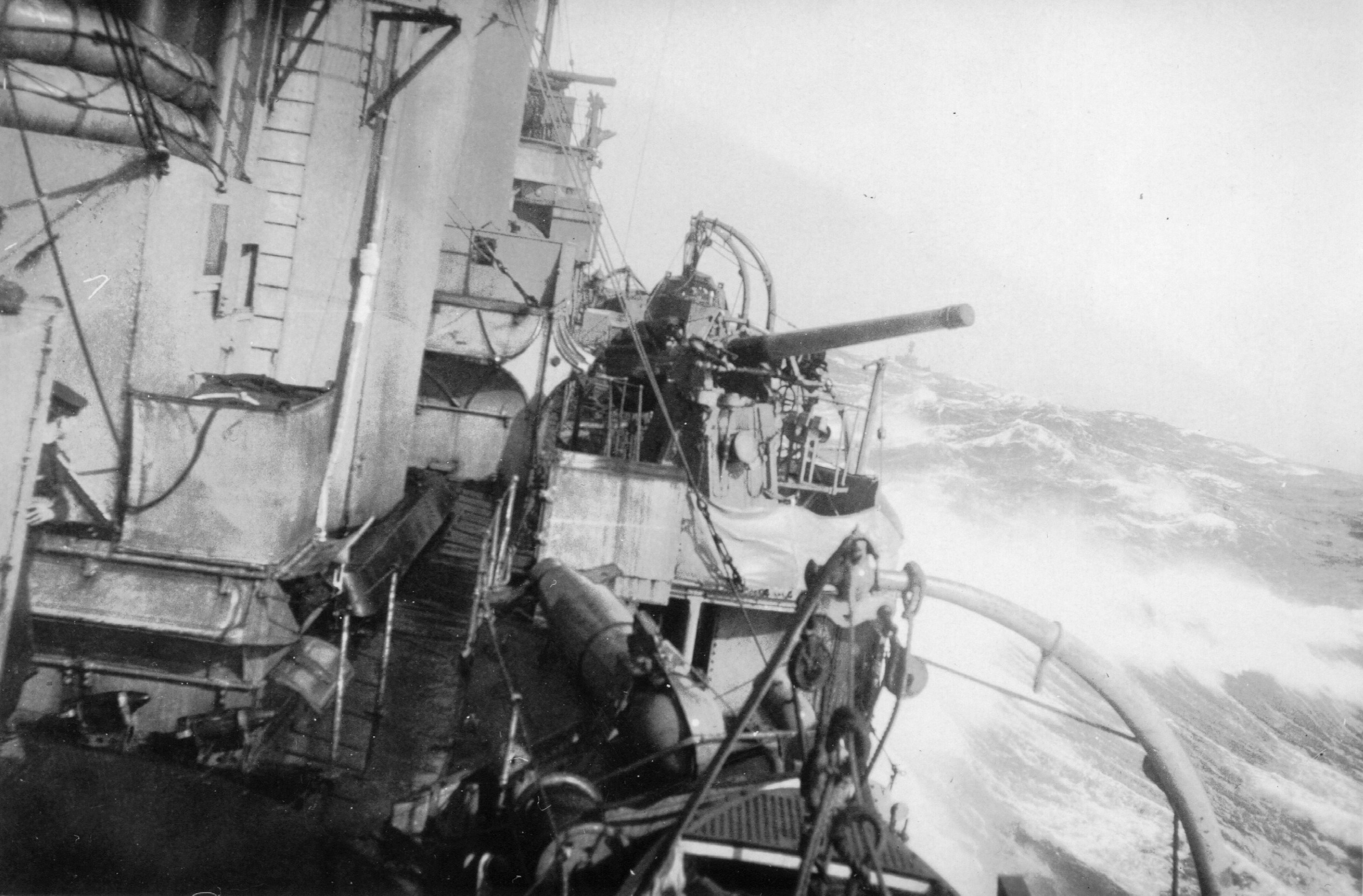 [Speaker Notes: Northern Patrol]
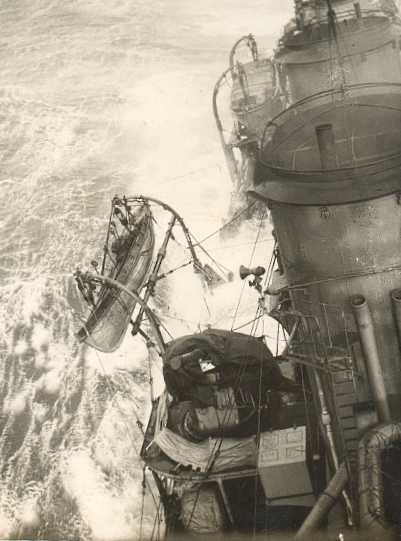 [Speaker Notes: Atlantic Crossing]
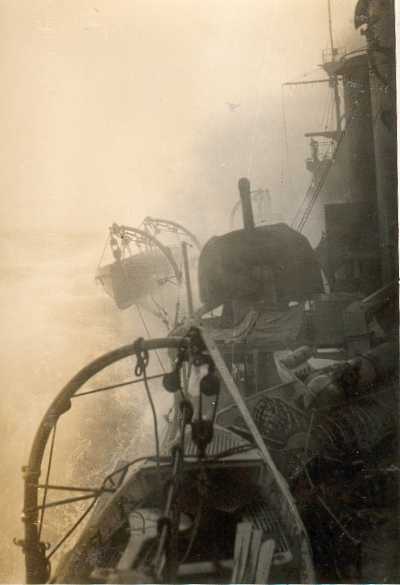 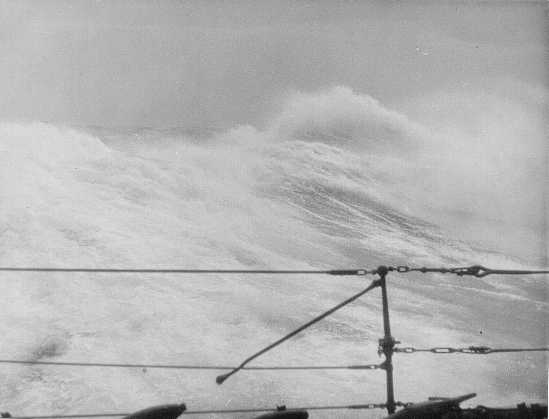 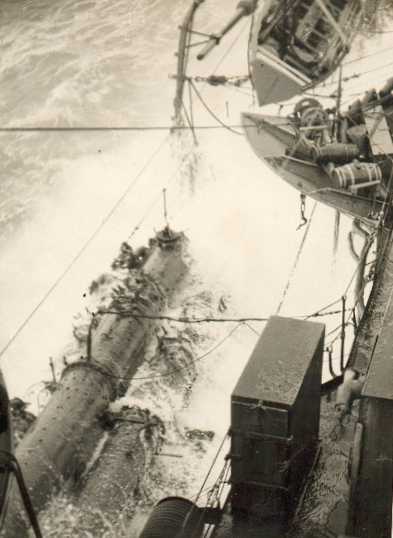 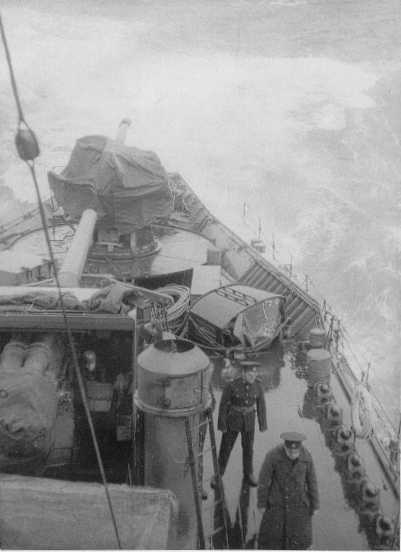 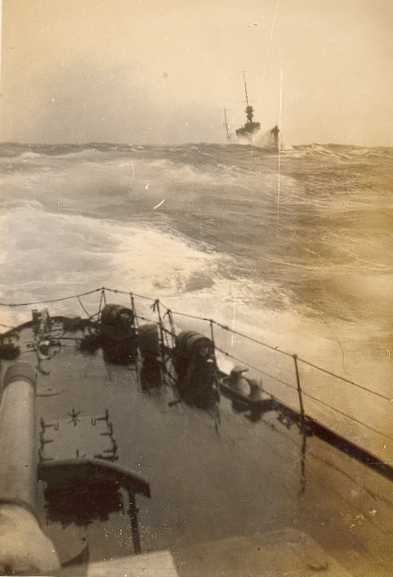 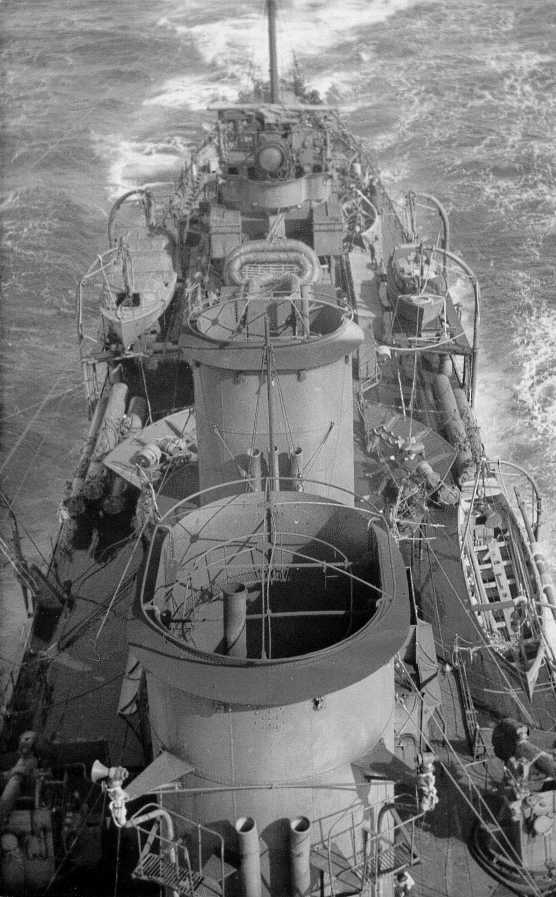 [Speaker Notes: Last Atlantic Crossing slide]
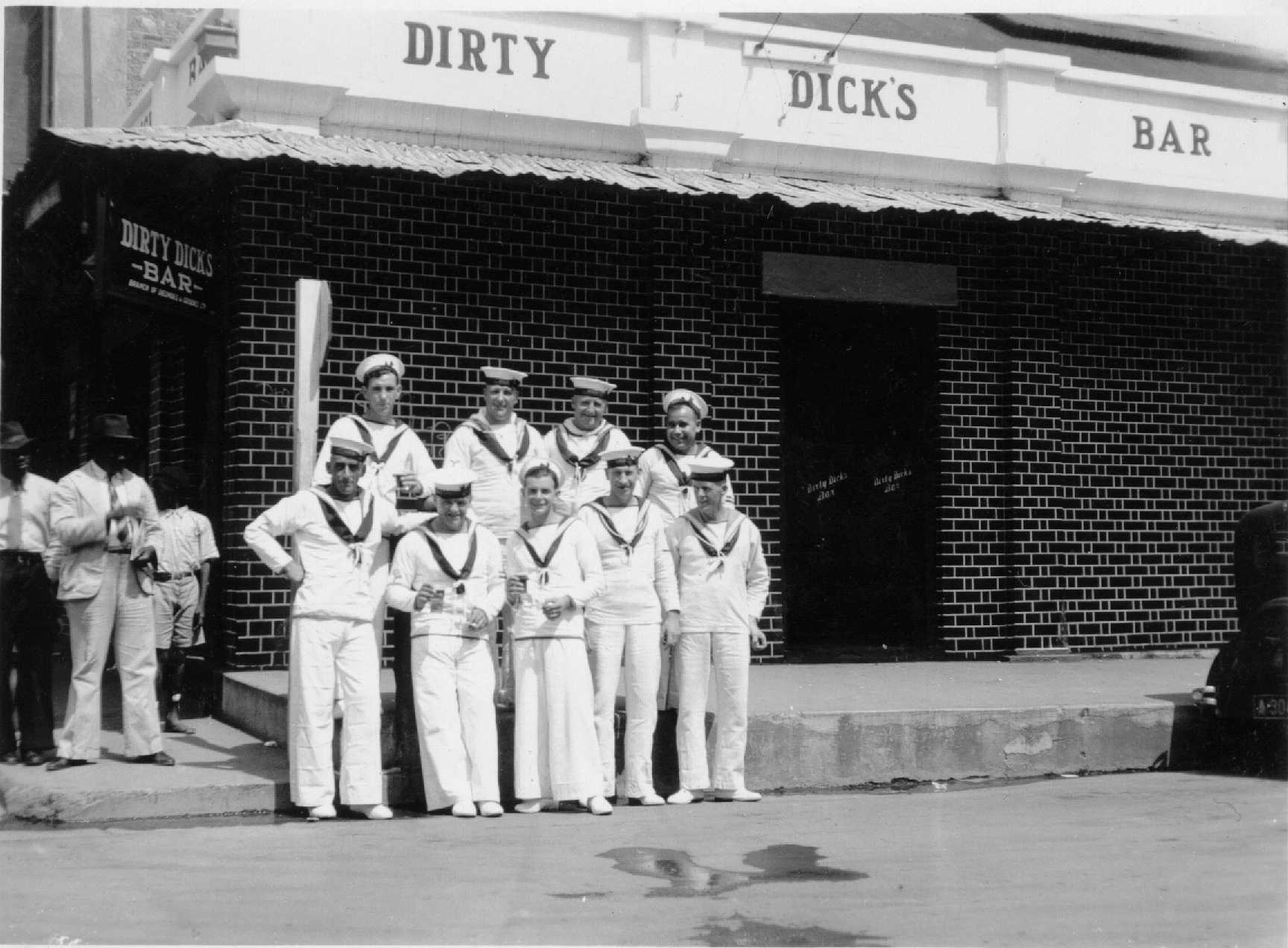 [Speaker Notes: Dirty Dick’s Bar, Jamaica]
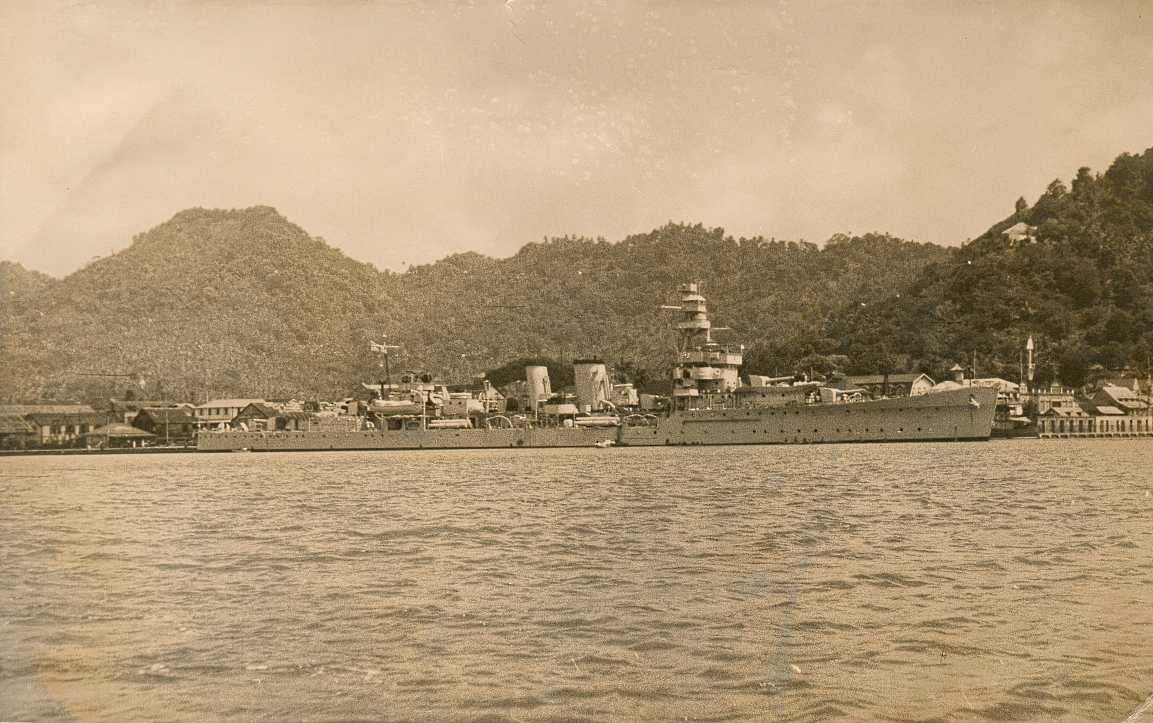 [Speaker Notes: Bermuda]
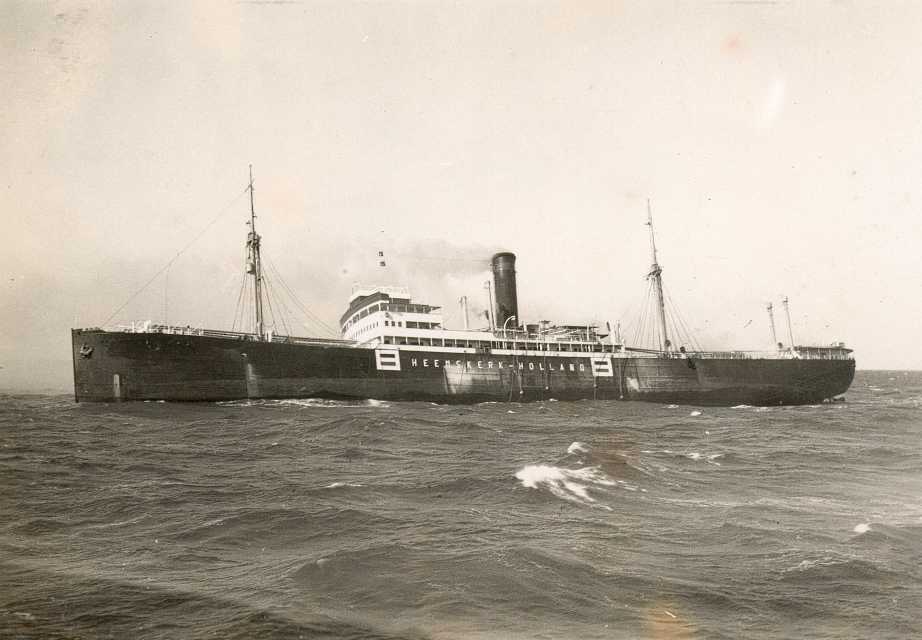 [Speaker Notes: Heidelberg]
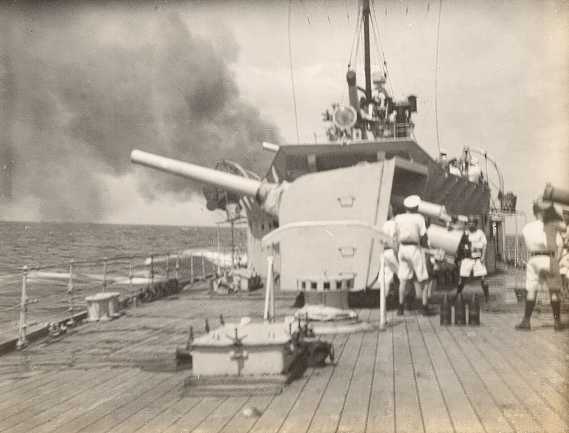 [Speaker Notes: Firing at Heidelberg]
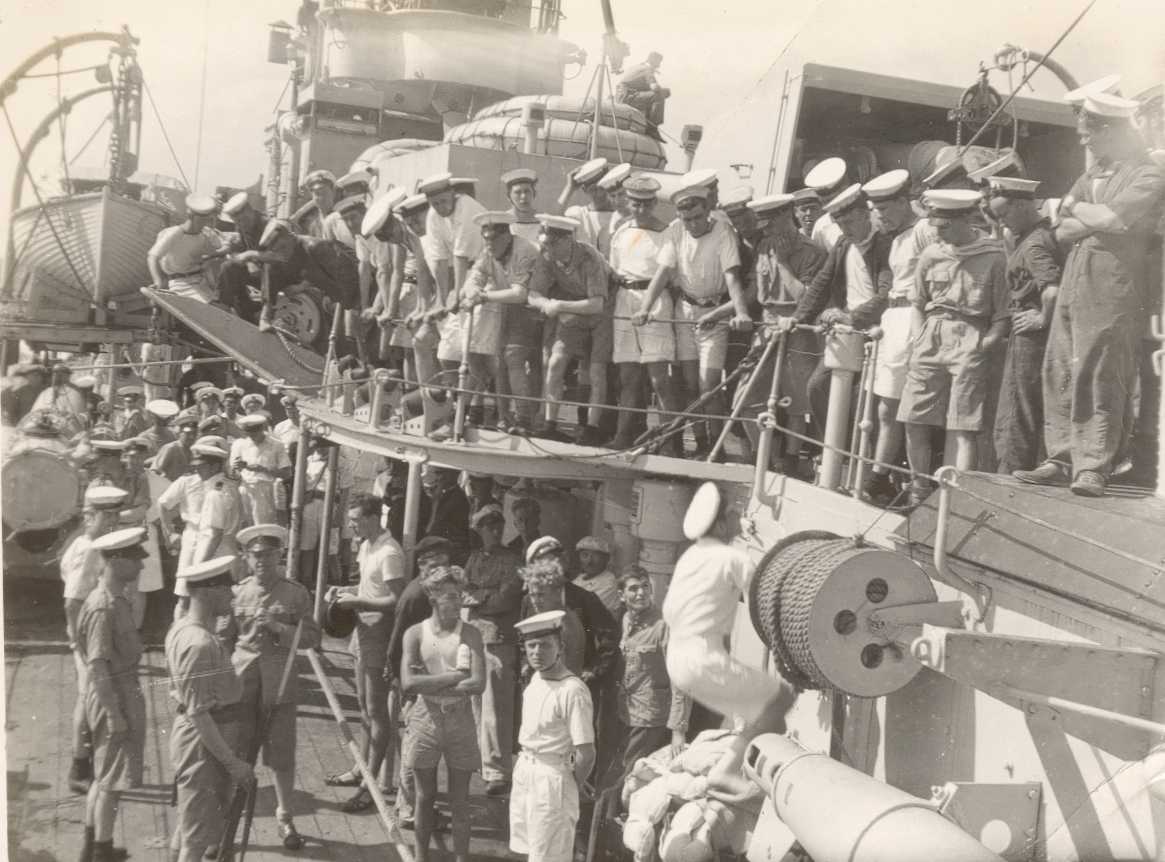 [Speaker Notes: Heidelberg prisoners]
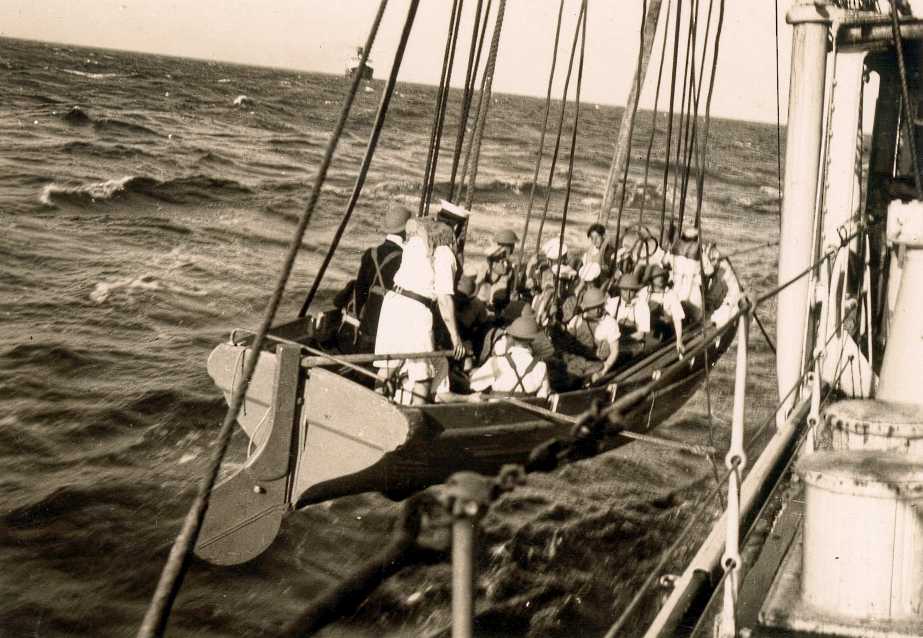 [Speaker Notes: Boarding Party for Heidelberg]
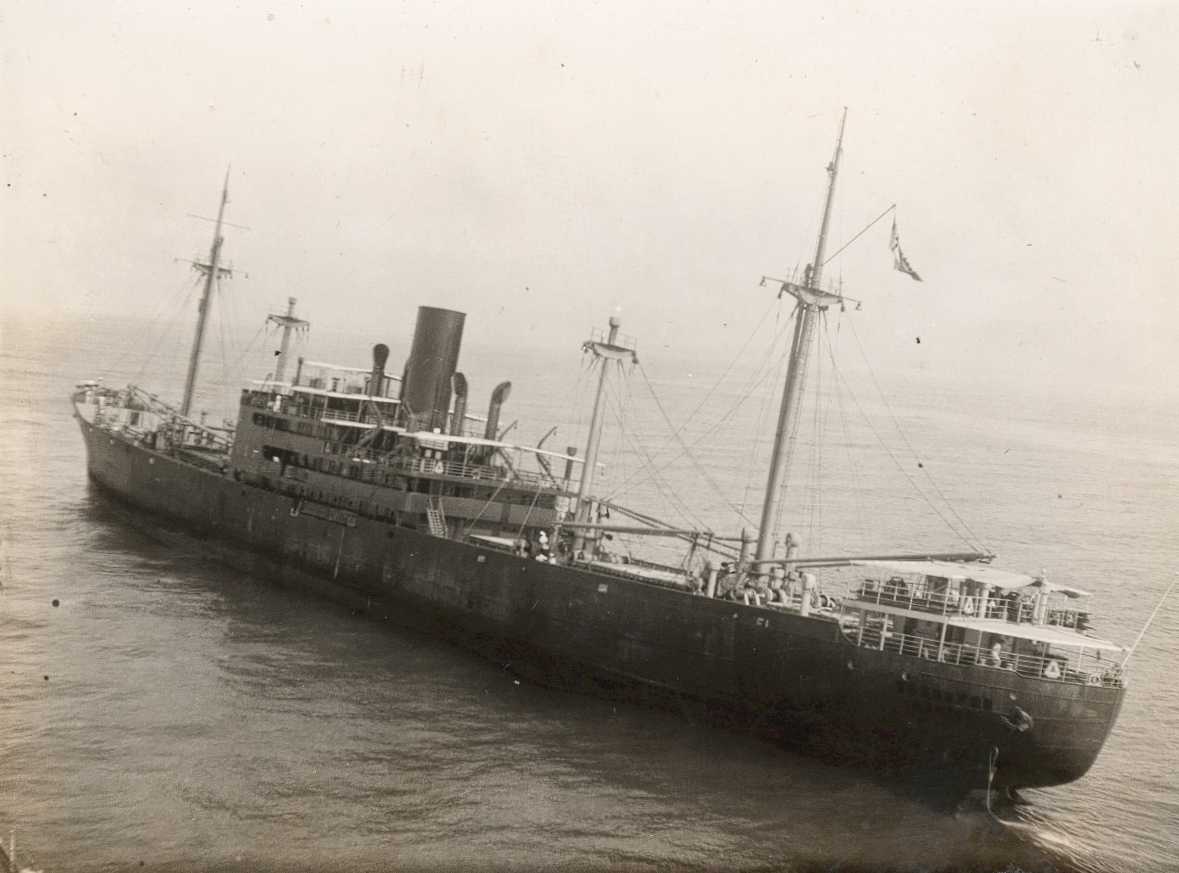 [Speaker Notes: Hannover]
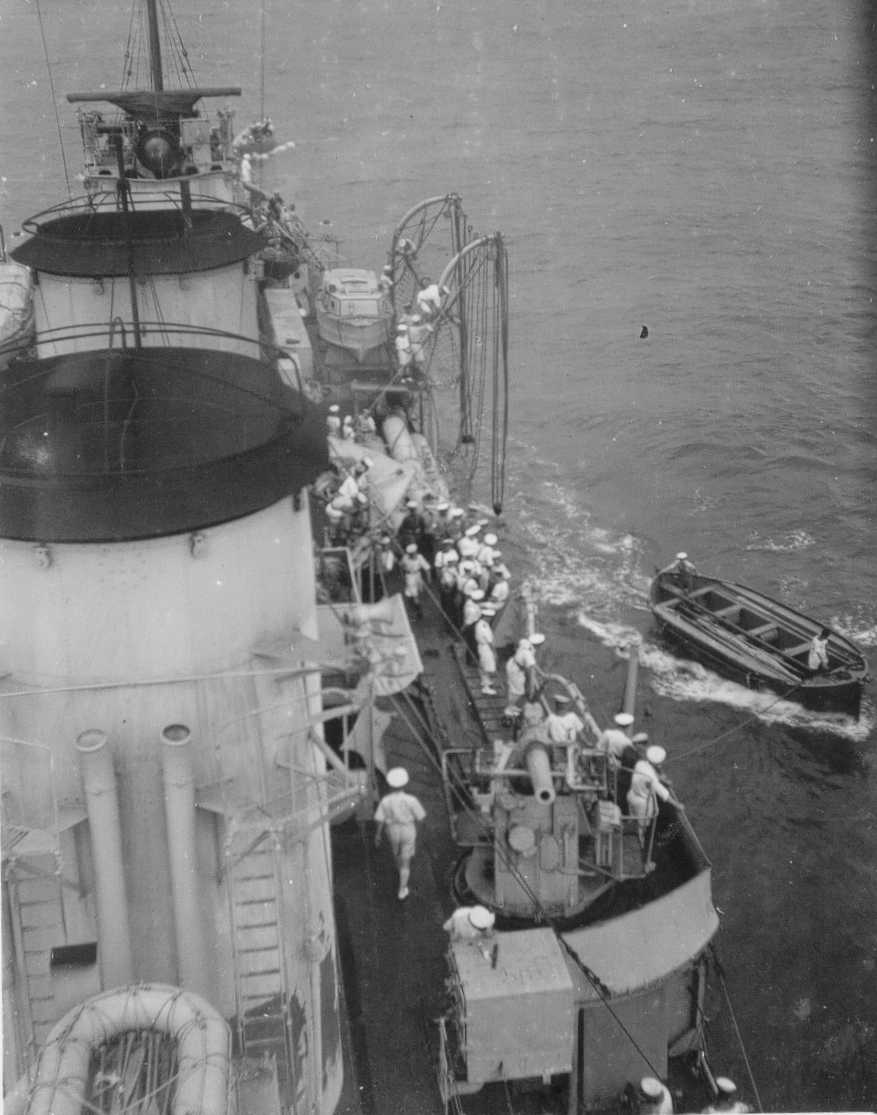 [Speaker Notes: Hannover prisoners arriving – note my father’s Carley Raft in the foreground]
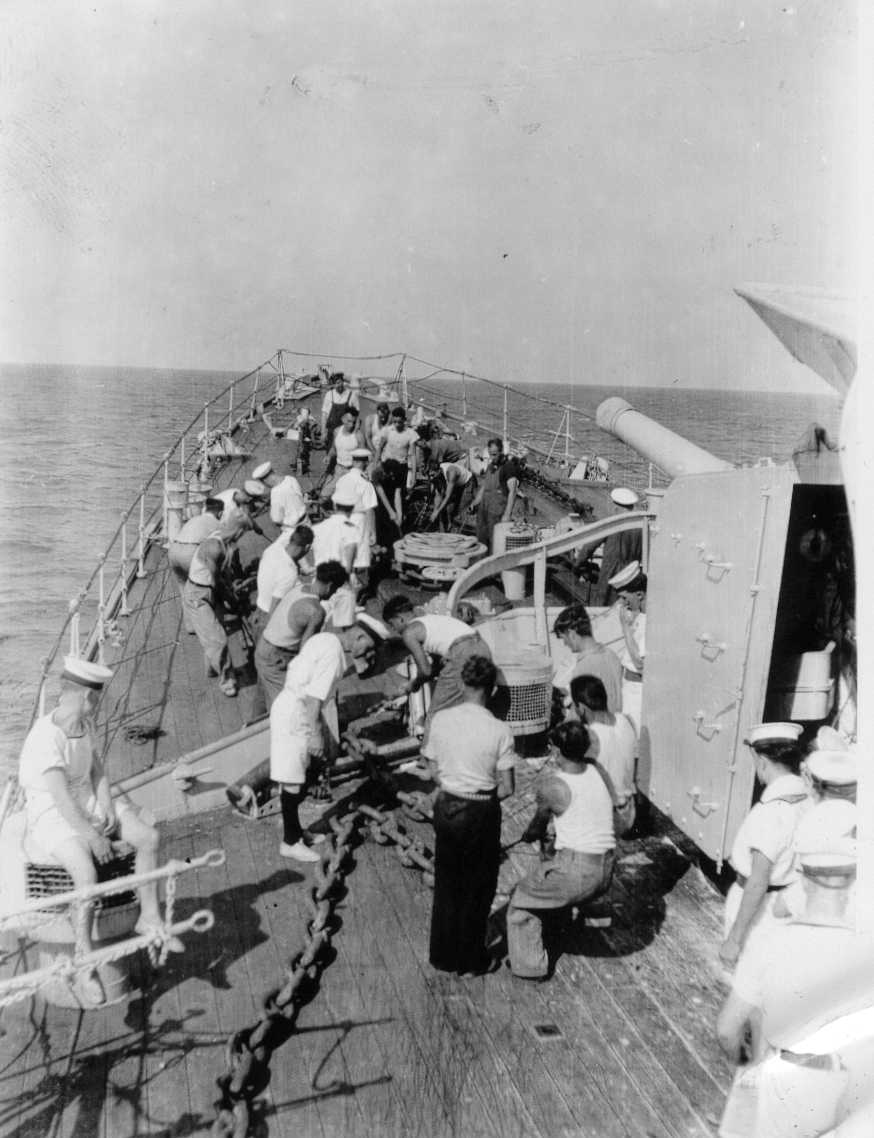 [Speaker Notes: German prisoners working]
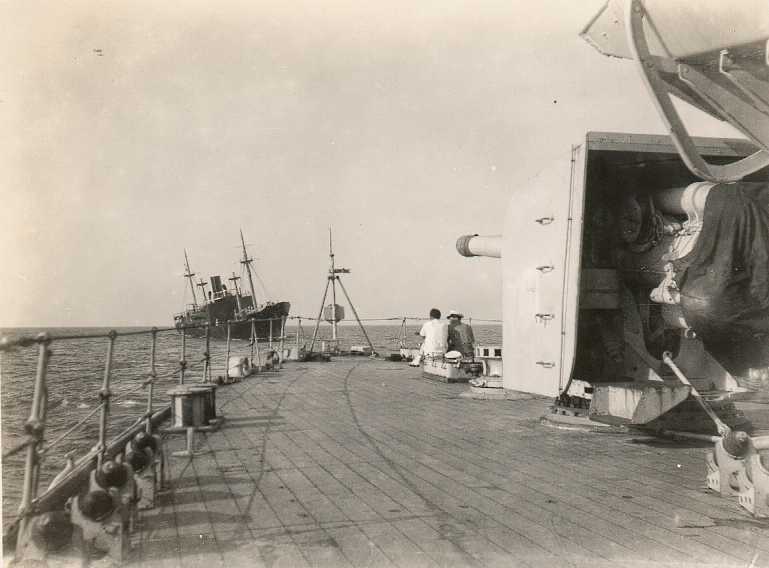 [Speaker Notes: View of Hannover from quarterdeck of Dunedin]
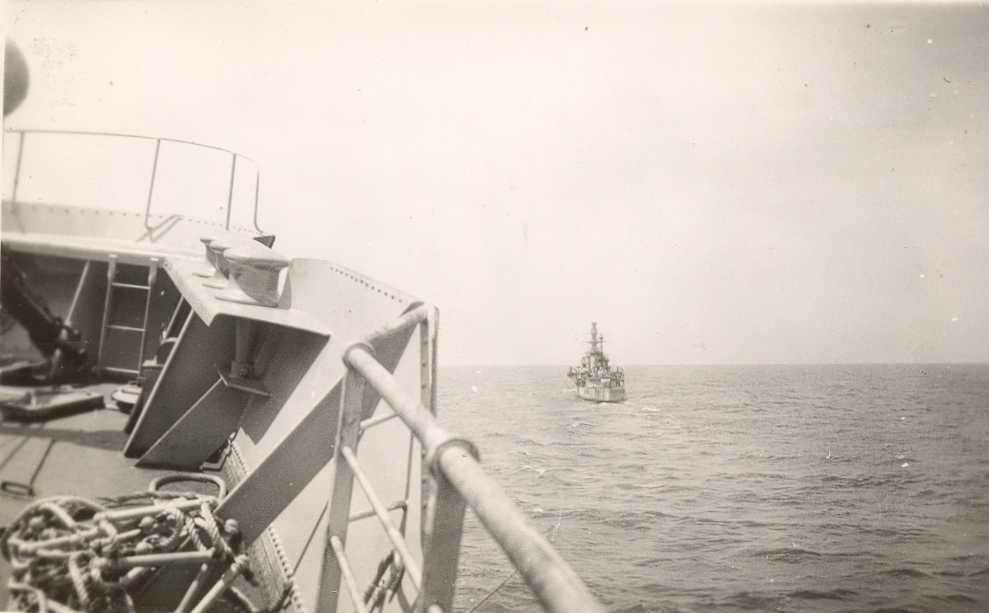 [Speaker Notes: View of Dunedin from Hannover]
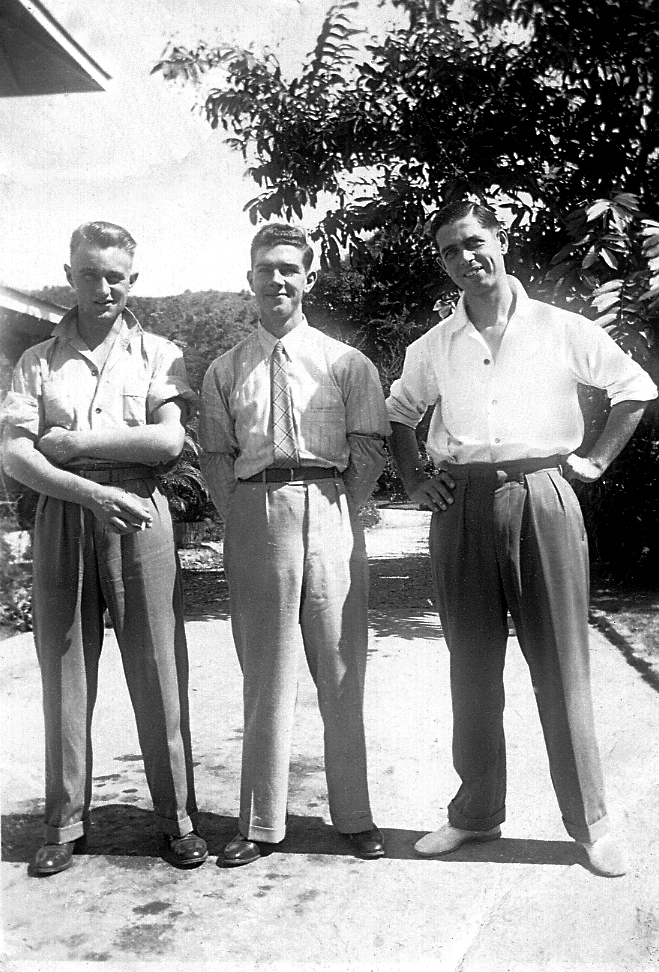 [Speaker Notes: Somewhere in the Caribbean, Jim Davis on right]
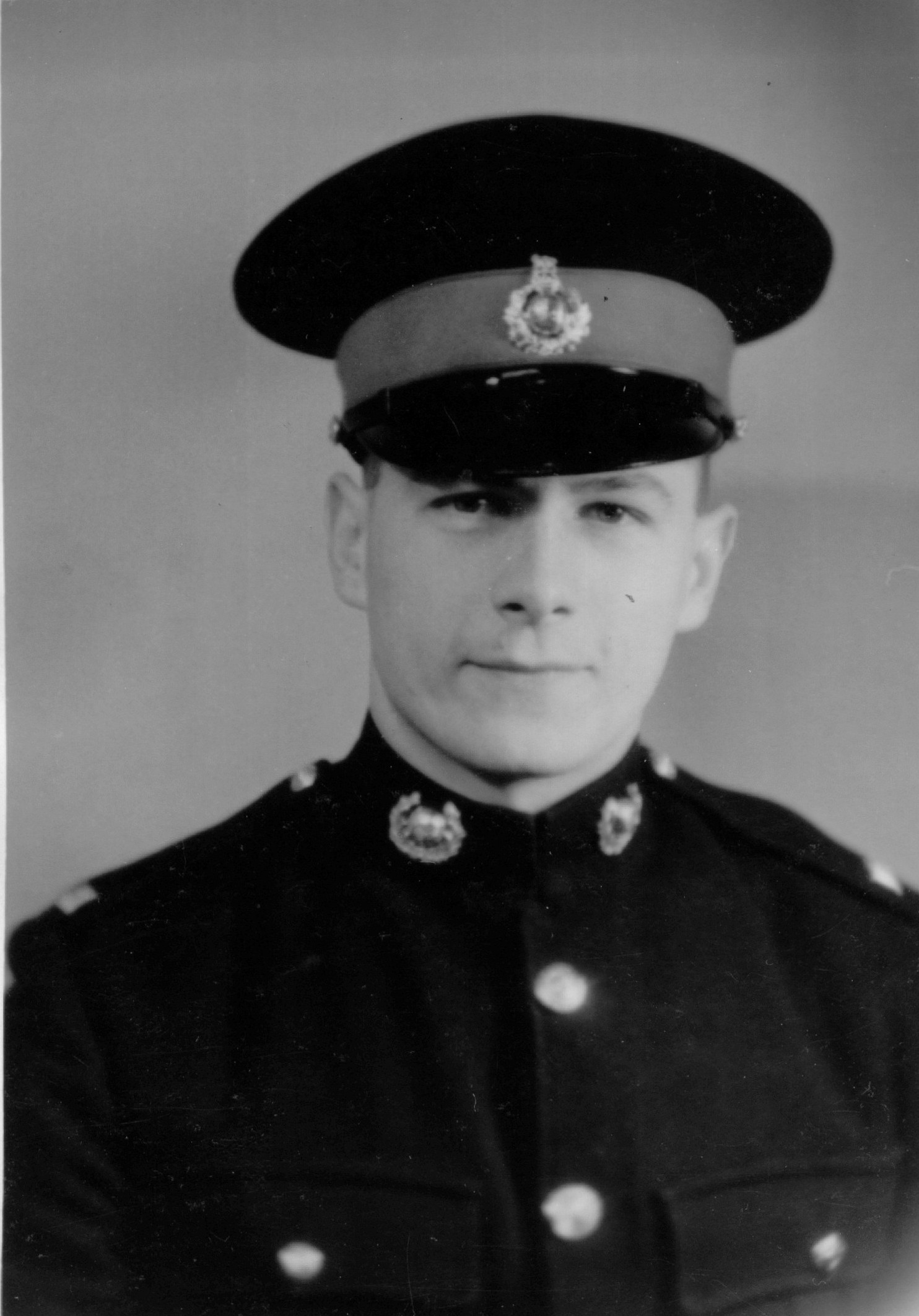 [Speaker Notes: Dunedin back to the UK for convoy escort duty then back to Britain, when this man joined the ship, in March 1941]
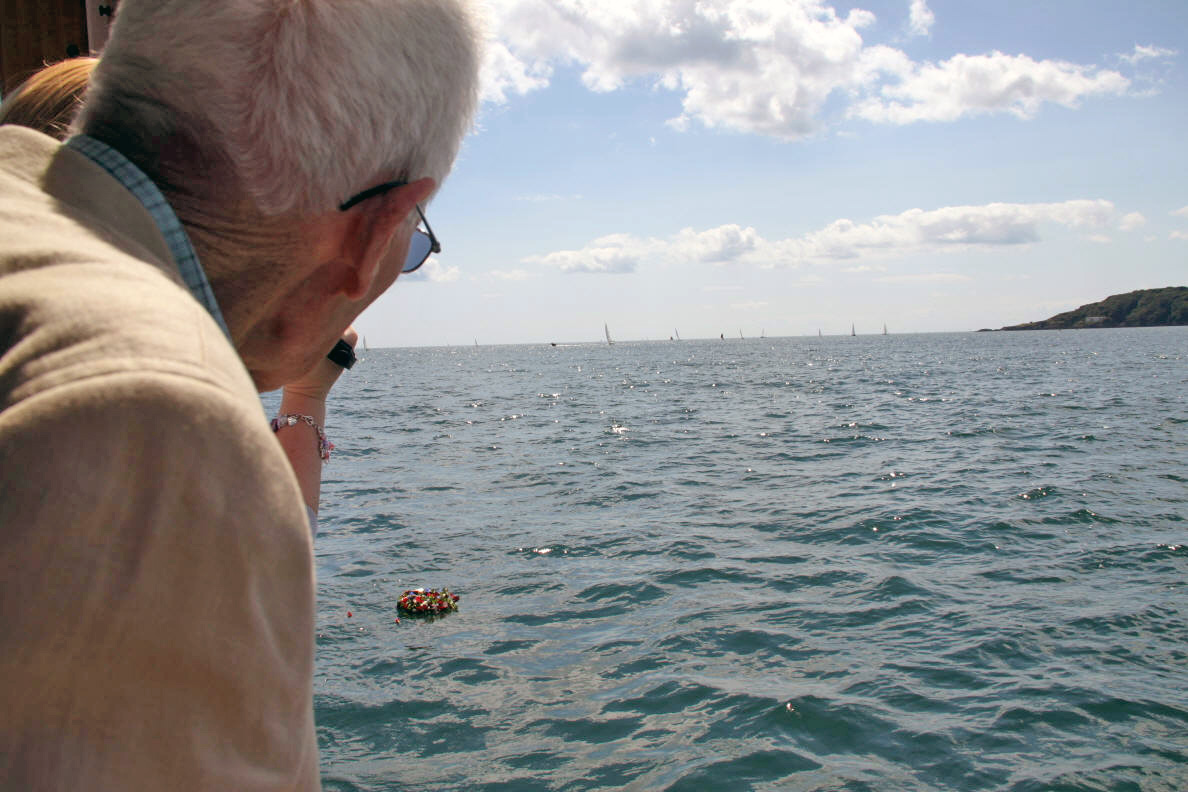 [Speaker Notes: Seventy years after Dunedin left Plymouth]
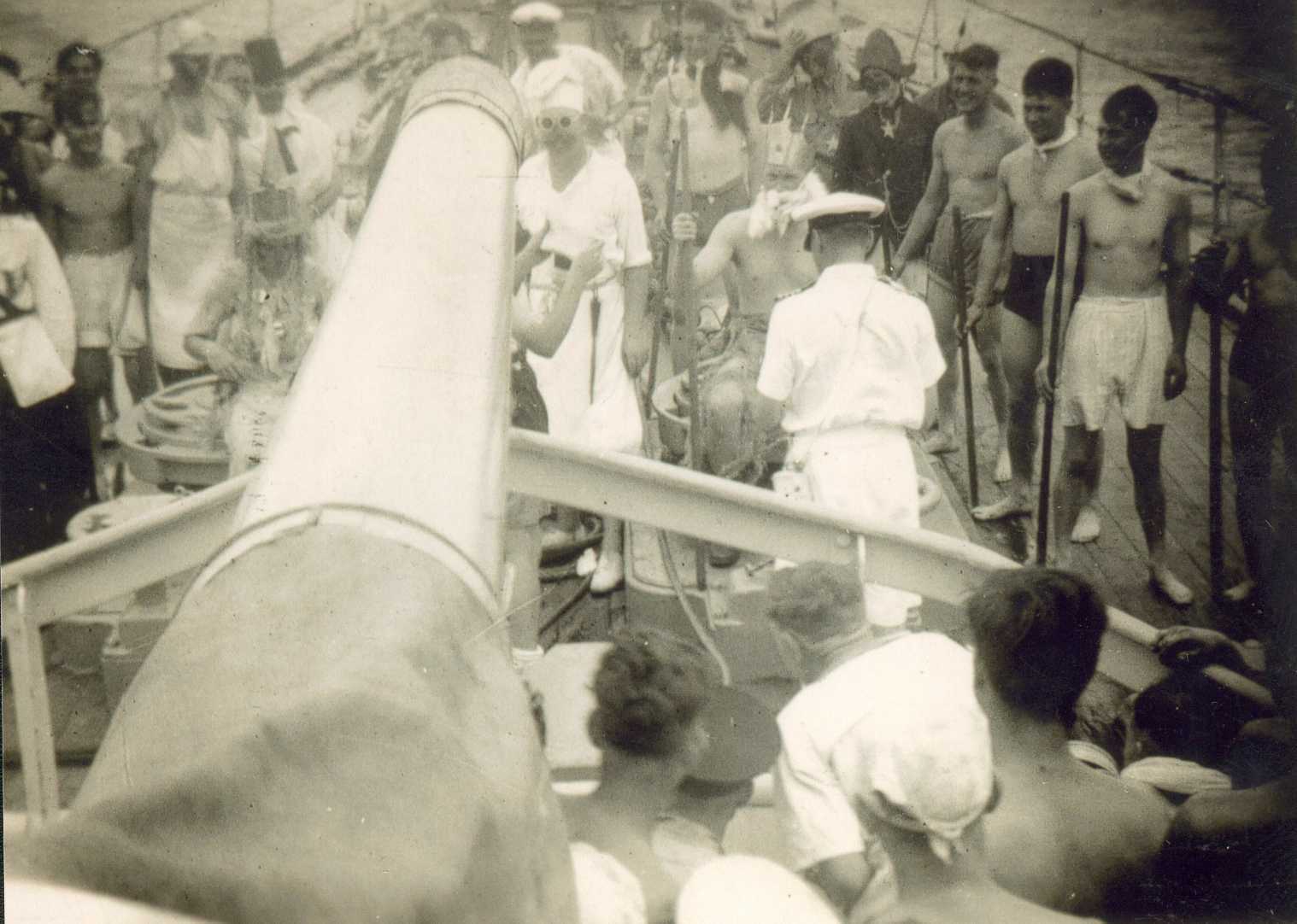 [Speaker Notes: Crossing the Line Ceremony, 28th April 1941]
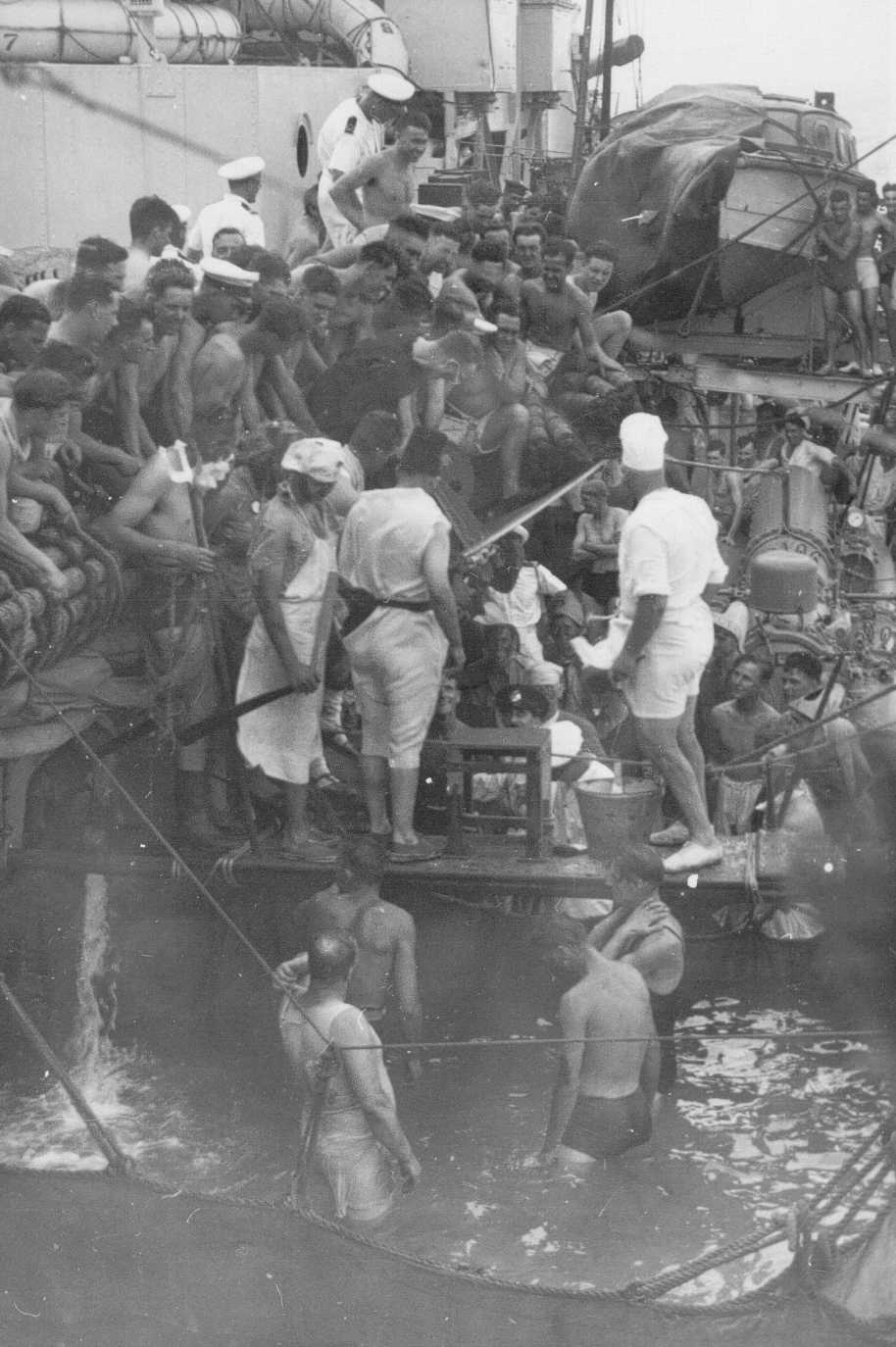 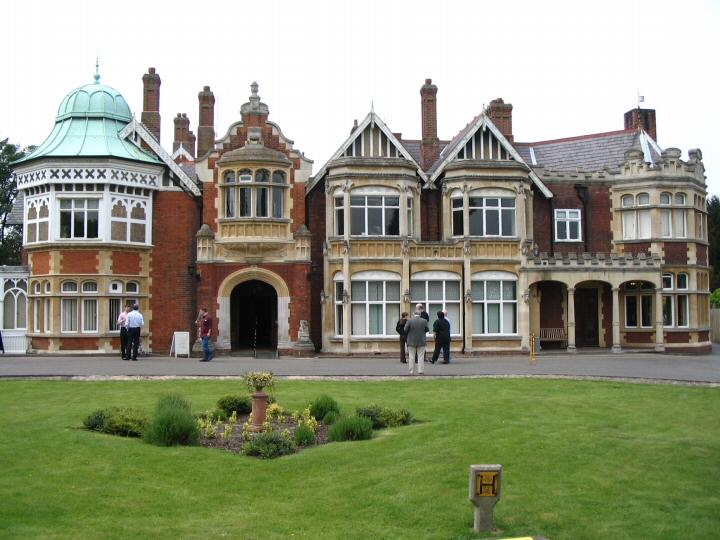 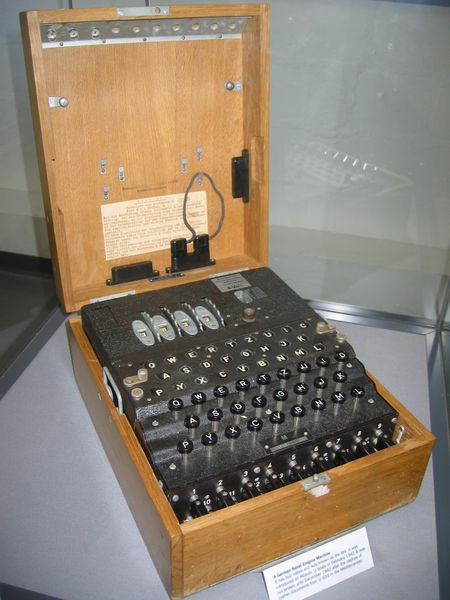 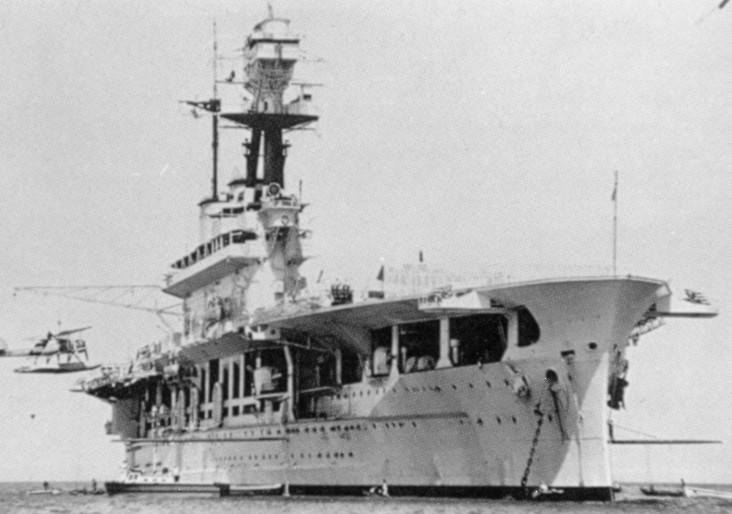 [Speaker Notes: HMS Eagle]
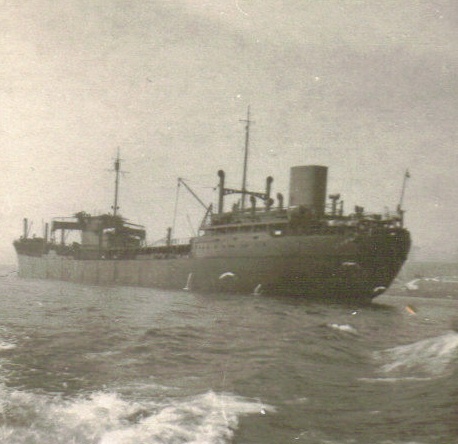 [Speaker Notes: Lothringen]
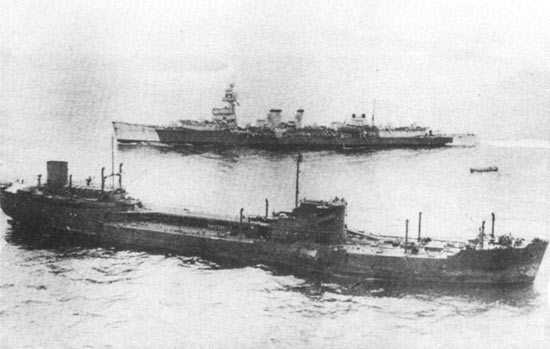 [Speaker Notes: Capture of Lothringen, 15th June 1941]
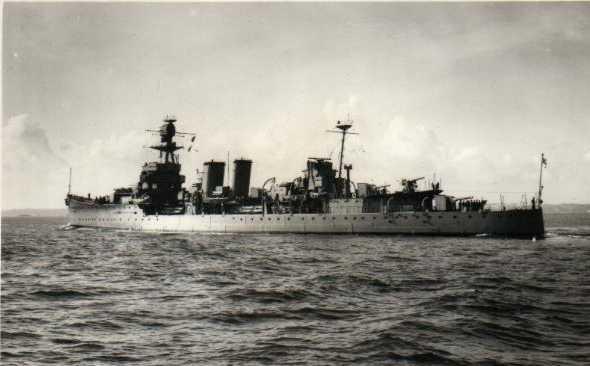 [Speaker Notes: Fast forward to November 1941 – possibly the last ever photo taken of Dunedin as she left Freetown for the final time]
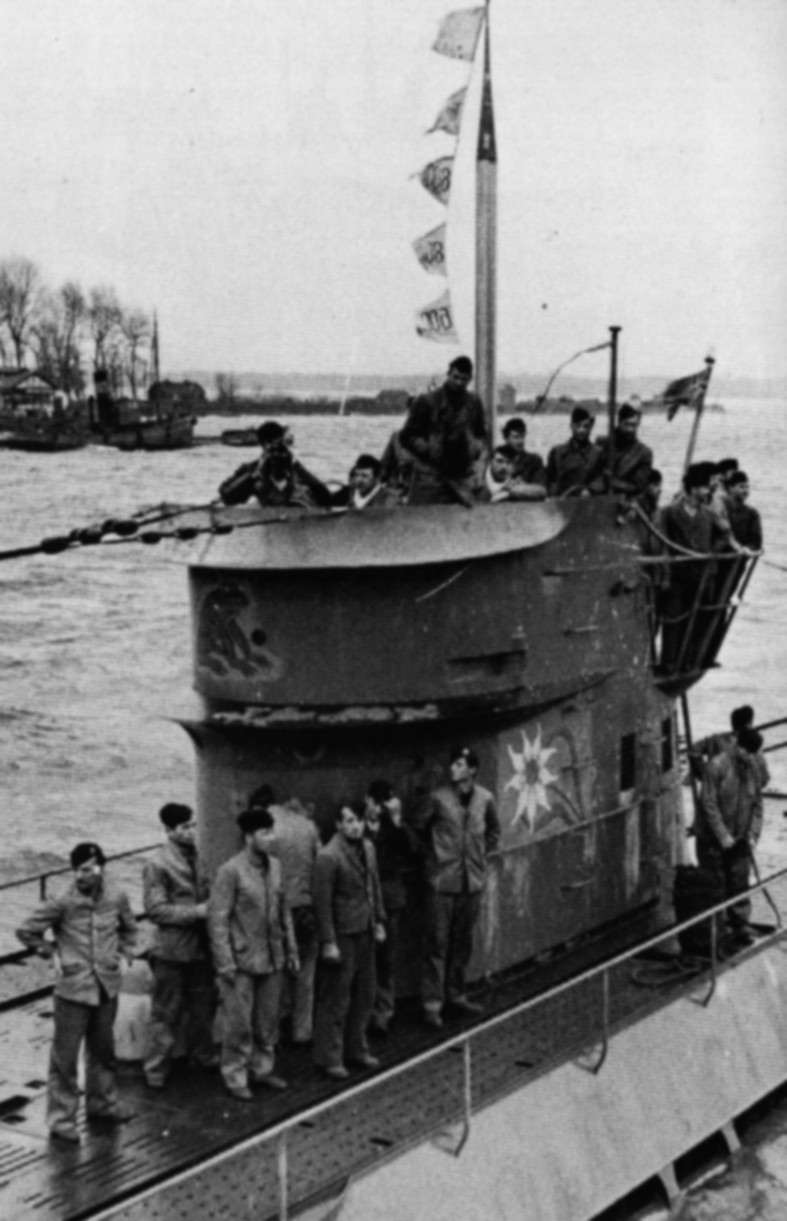 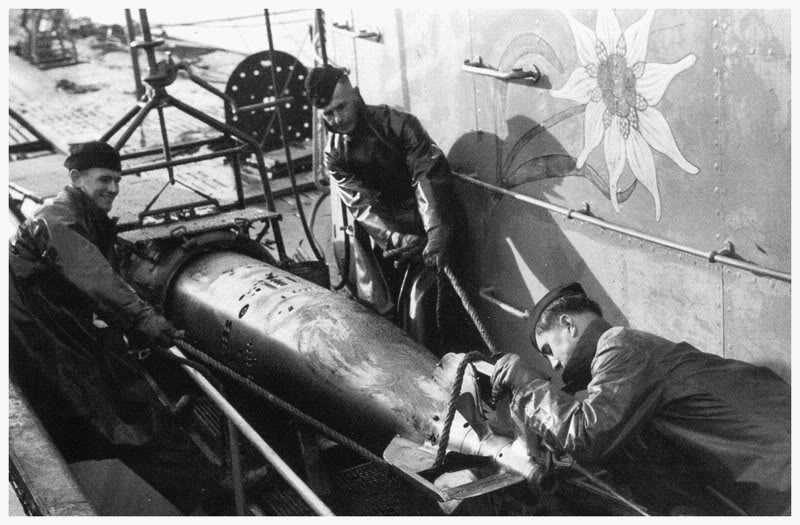 [Speaker Notes: U-124 Torpedo. Hmm.]
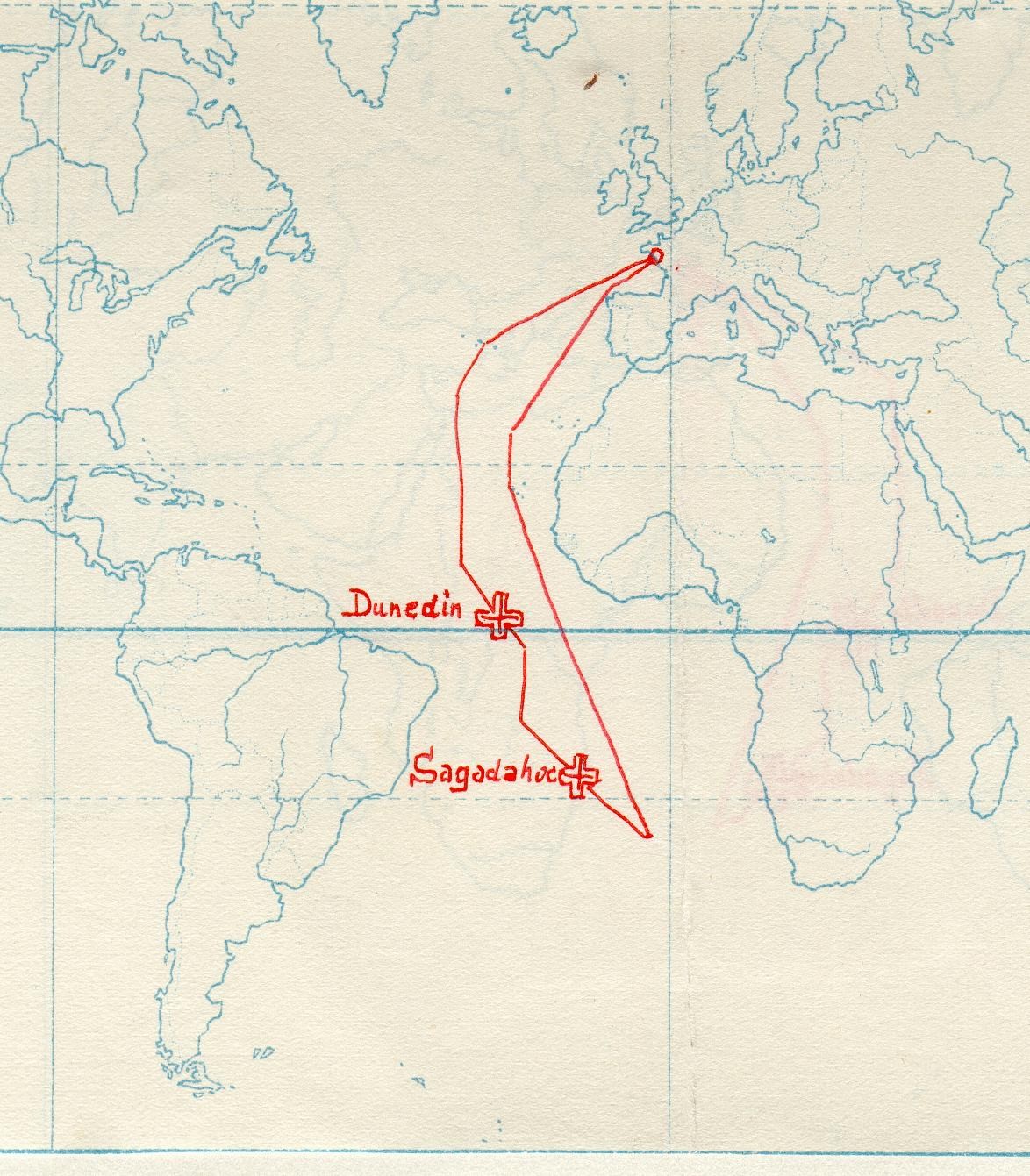 [Speaker Notes: Describe what happened – the chase, the attack, the fourth torpedo]
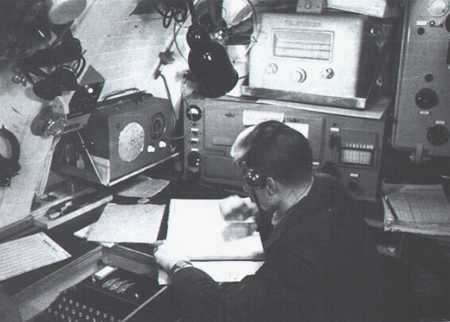 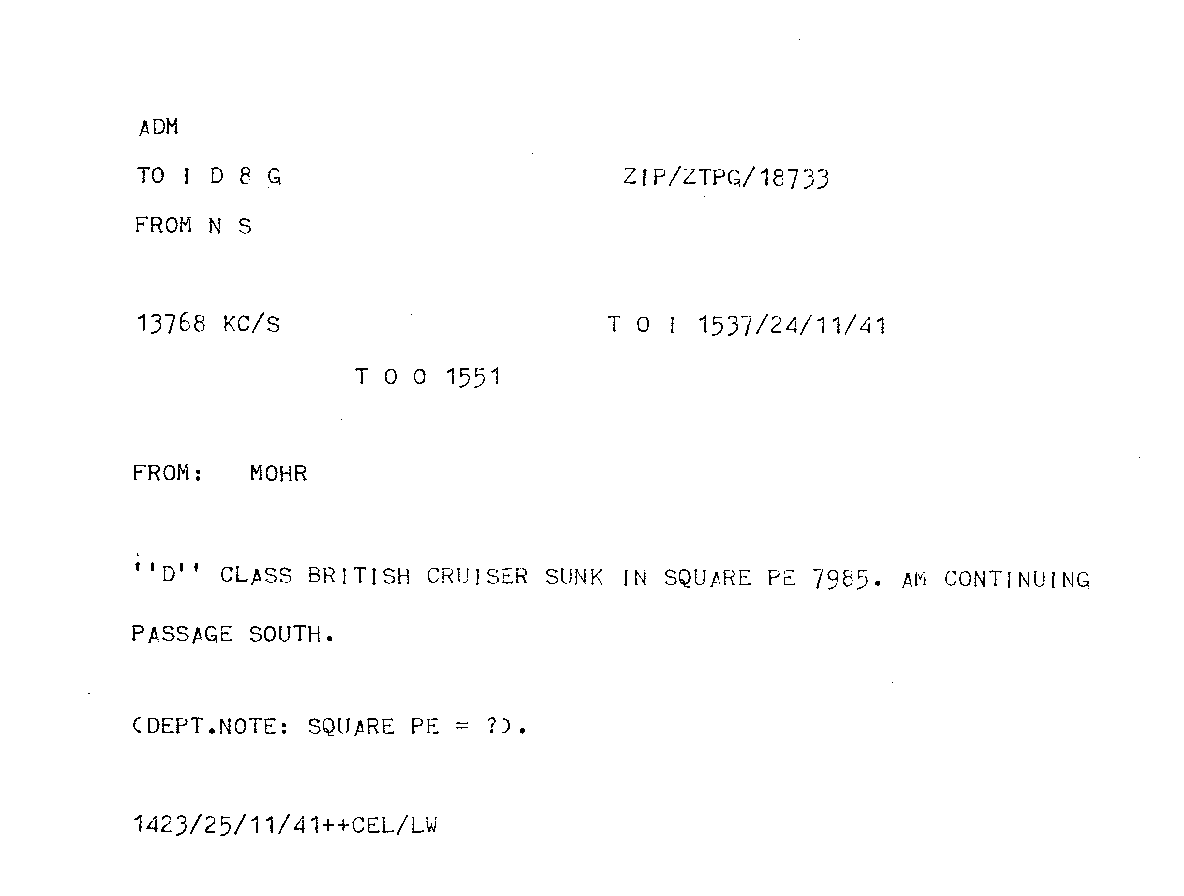 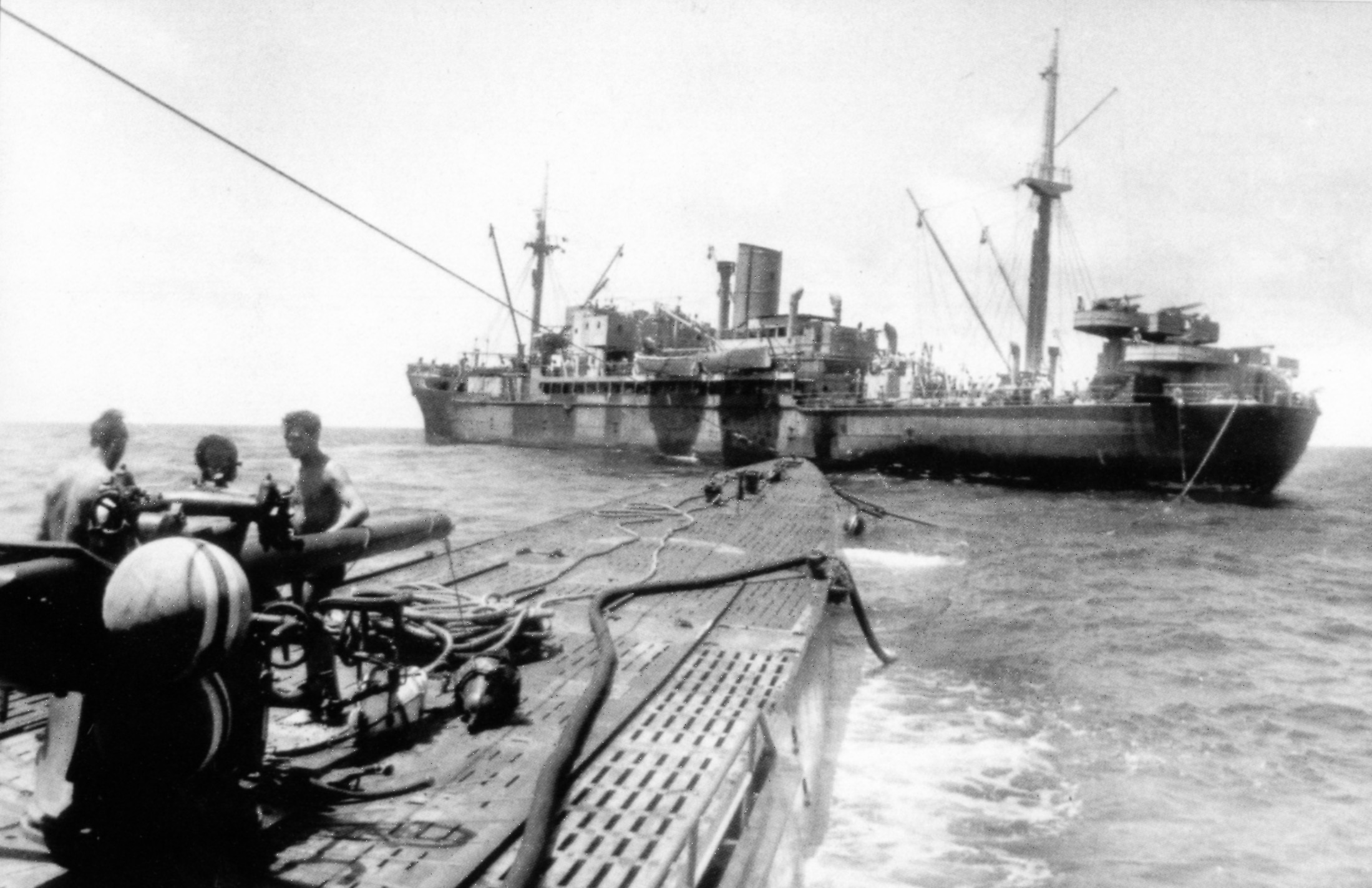 [Speaker Notes: U-124 and Python, possibly 27 or 28 November 1941]
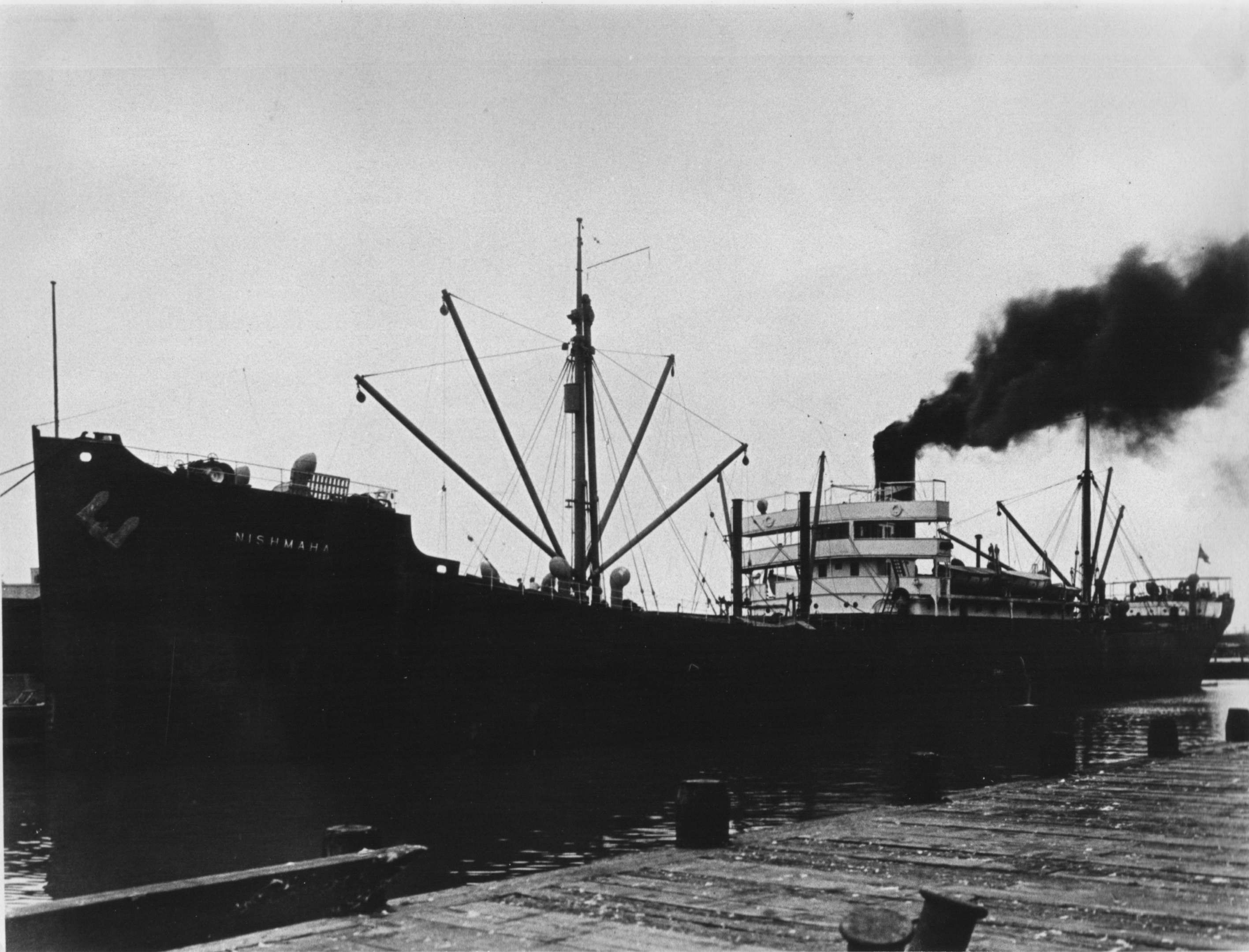 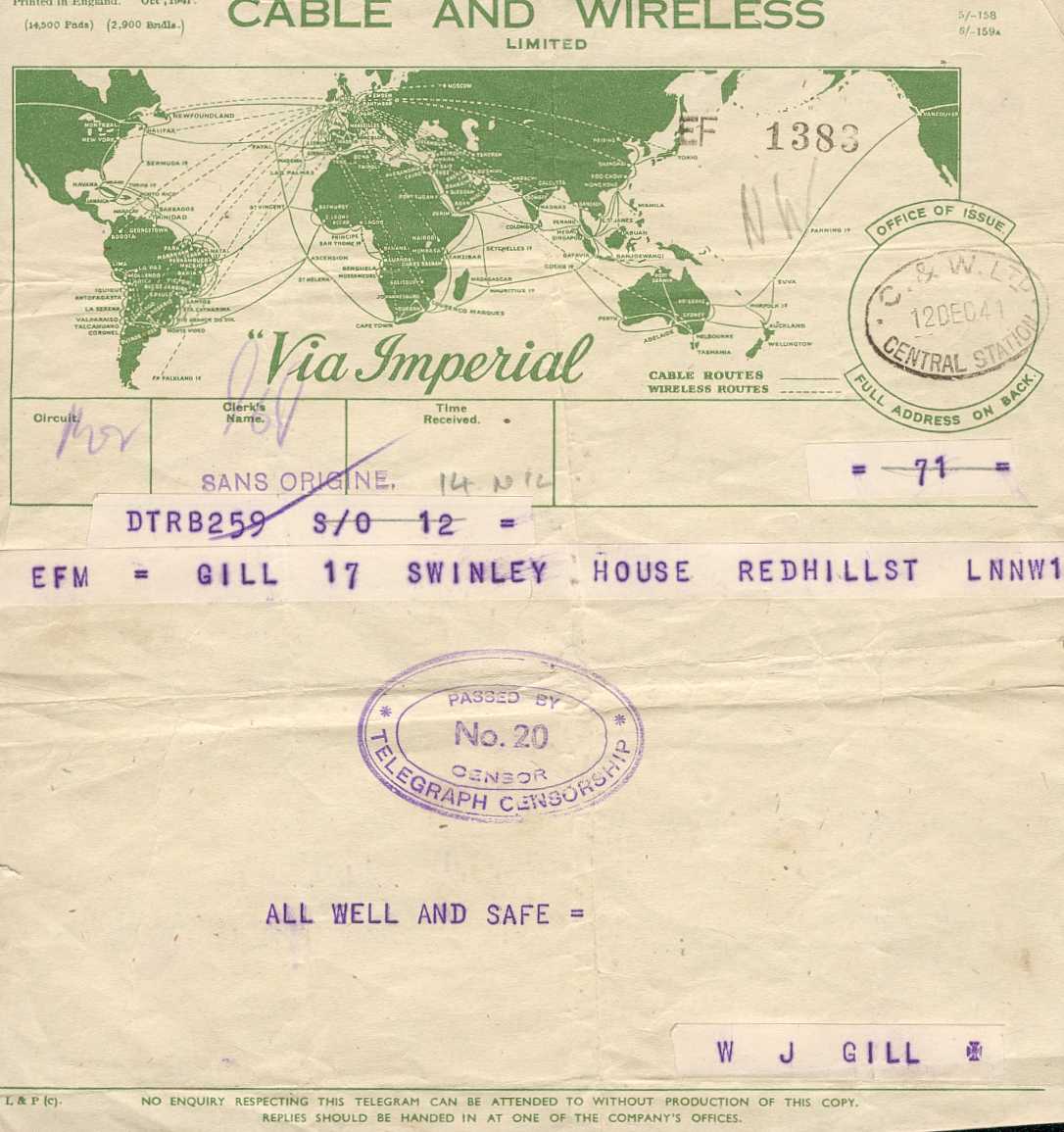 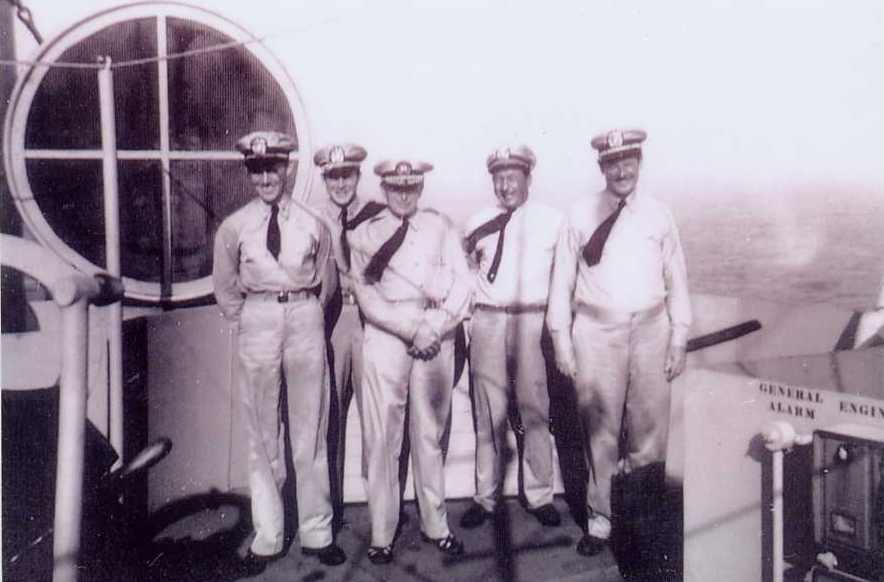 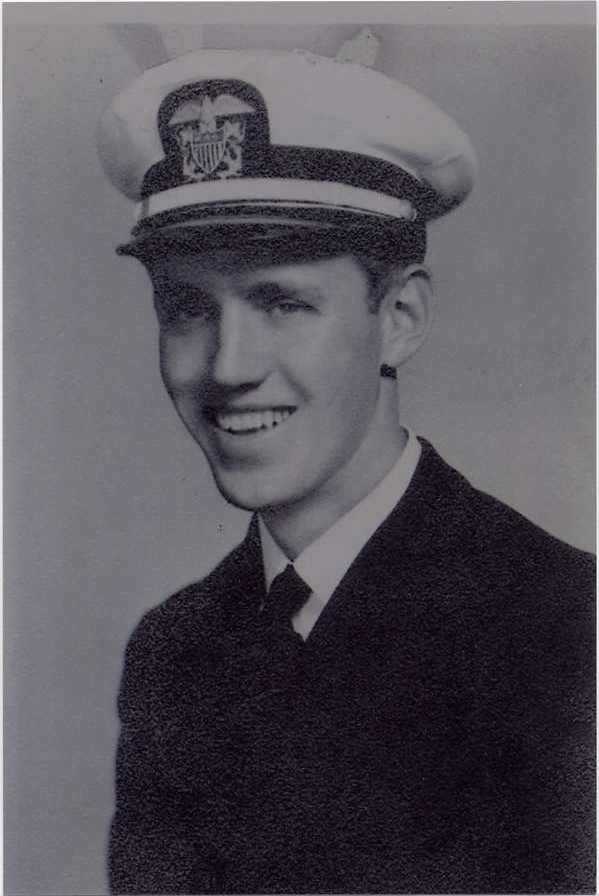 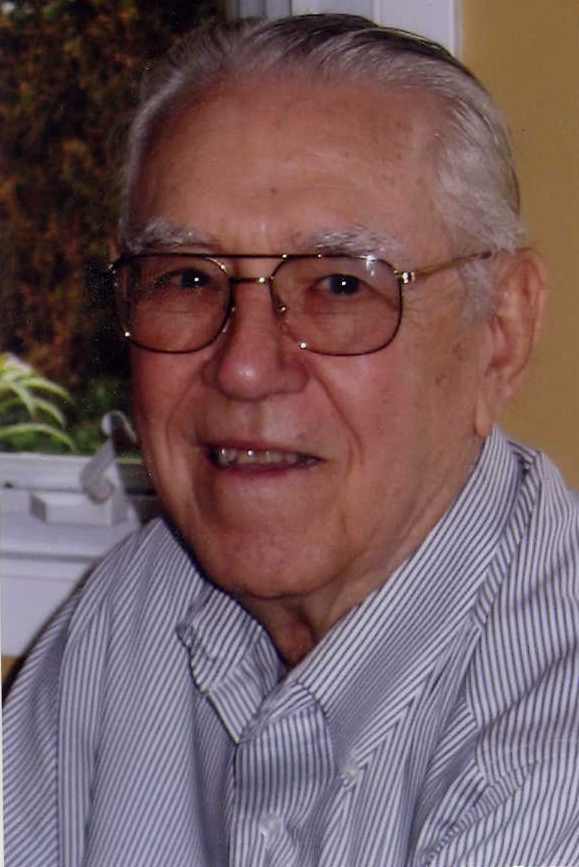 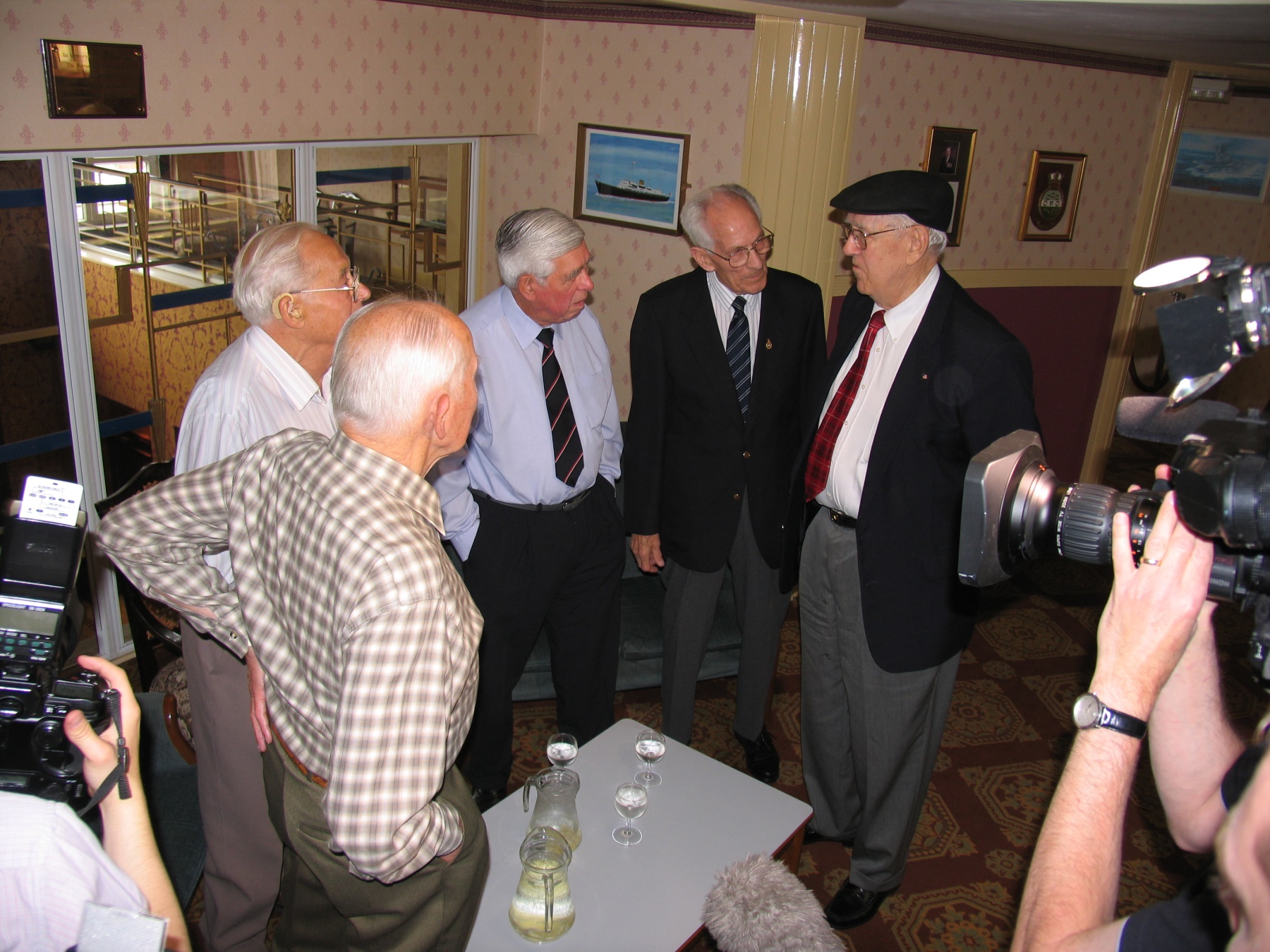 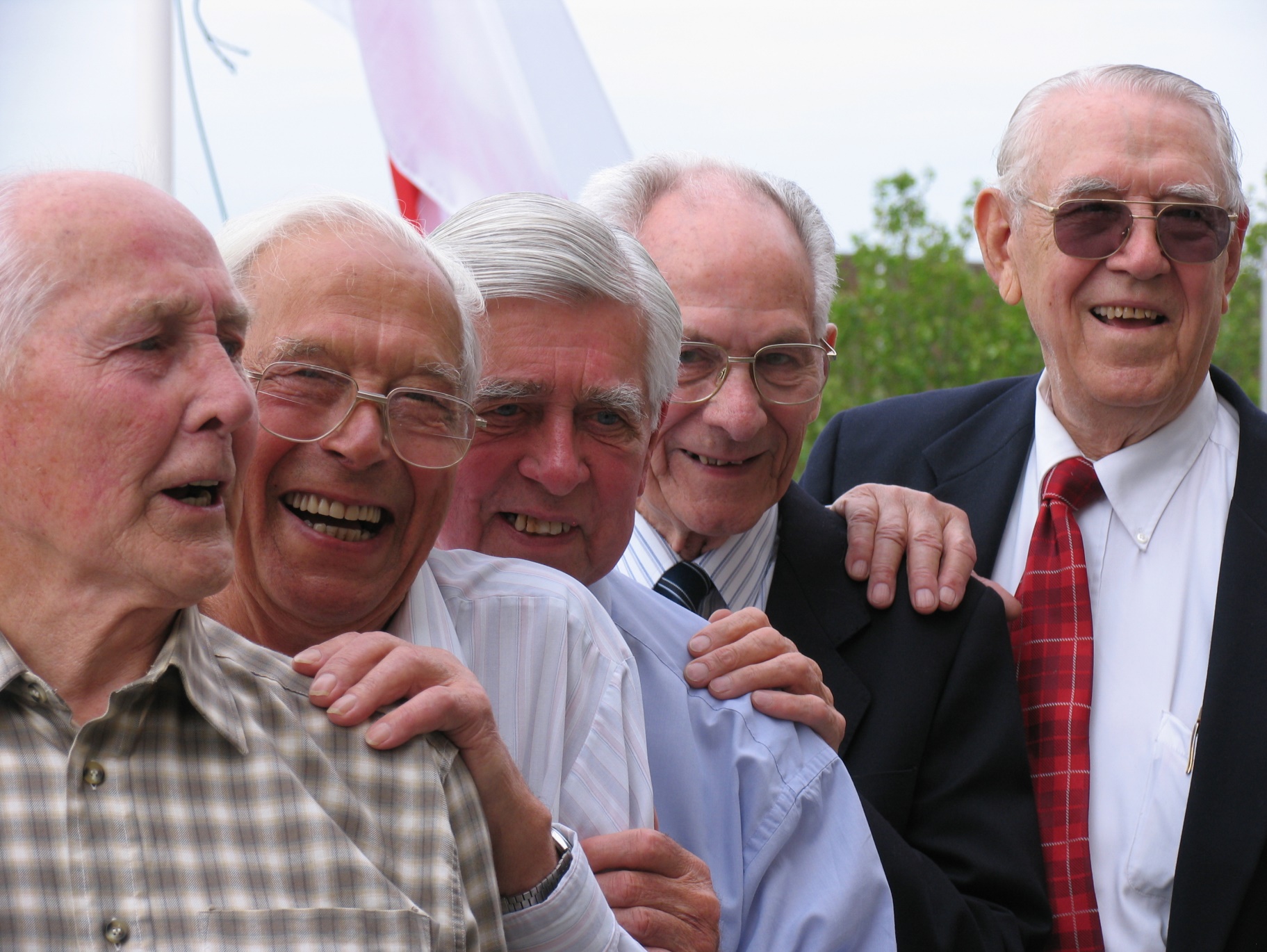 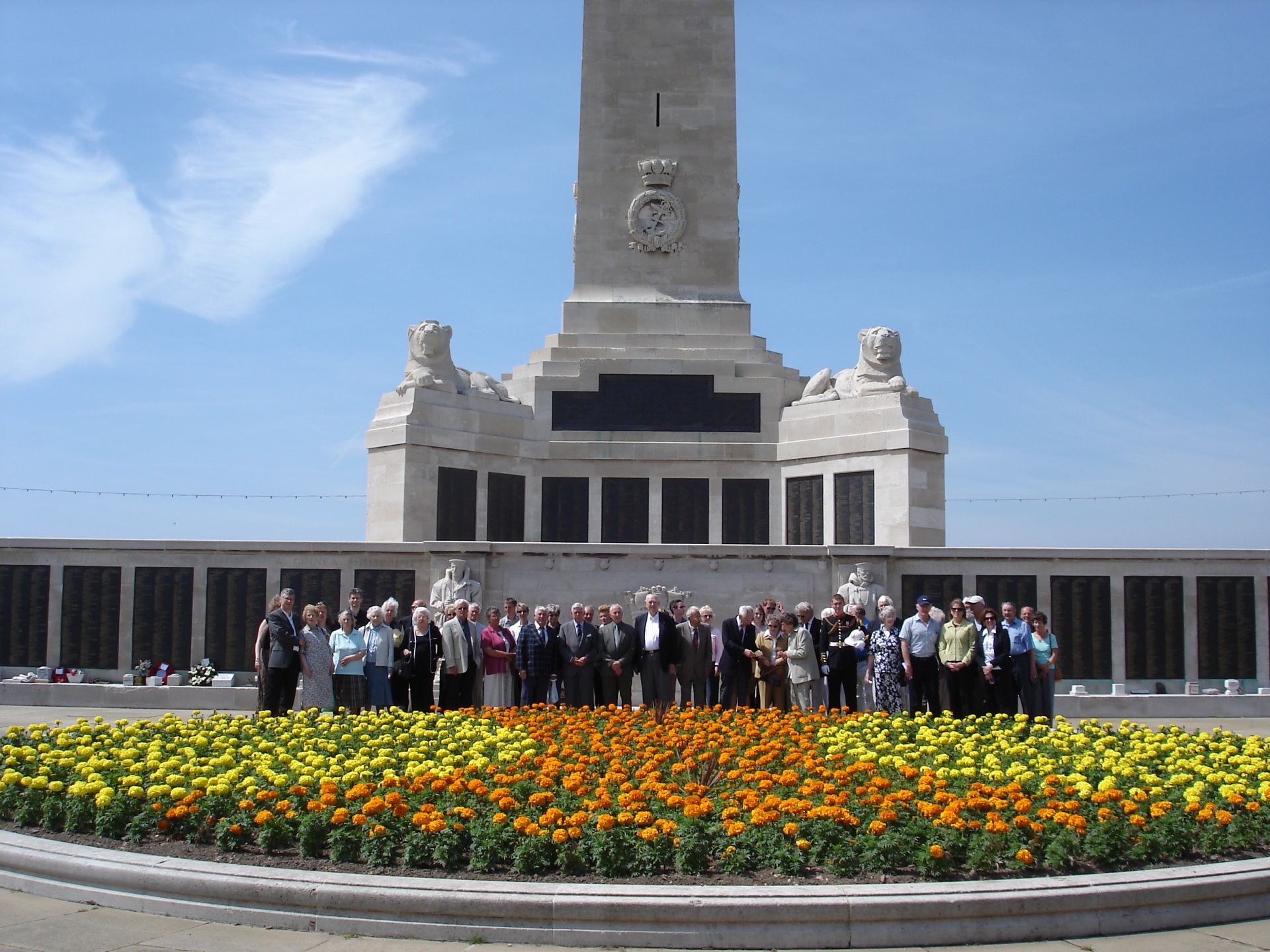